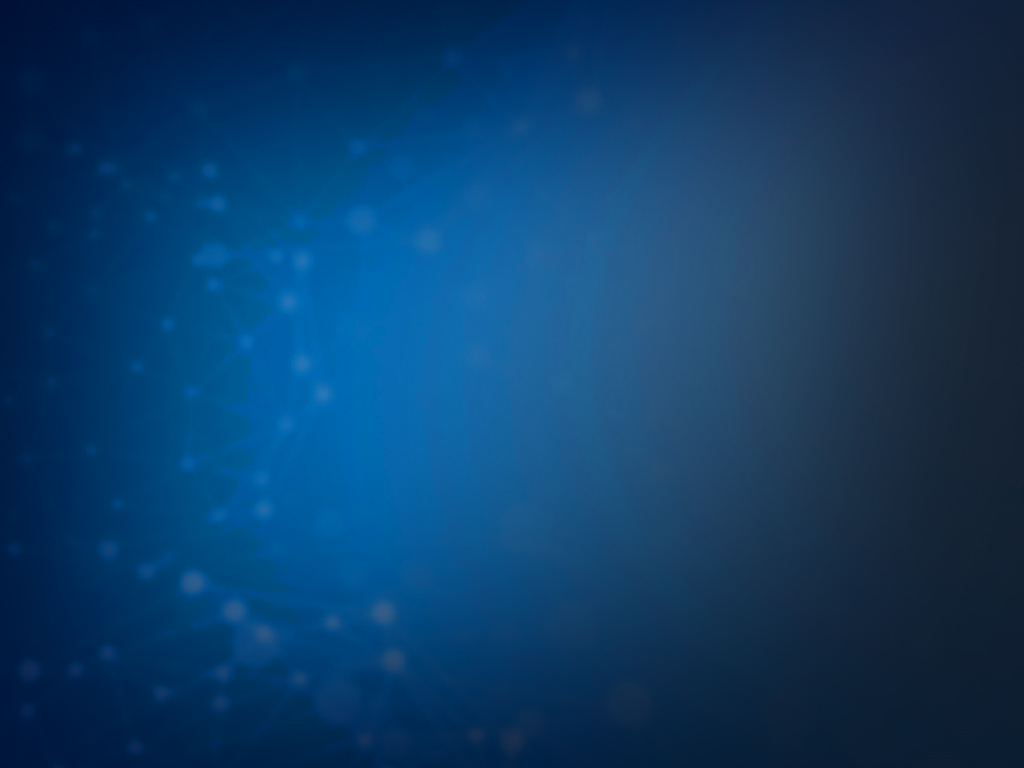 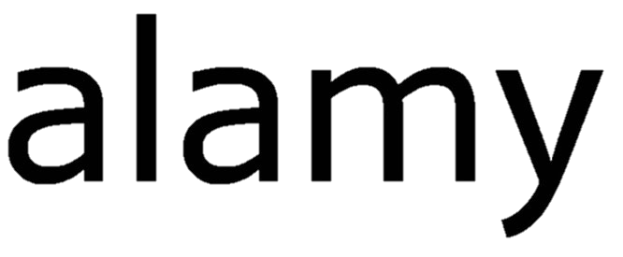 ®
Images © Alamywww.alamy.com
Images used in PowerPoint presentation are part of the presentation and not to be used out of context of the presentation, may not be used as stand-alone images unless to promote the presentation/event, and may not be resold in singular form or as part of an image library.  Images are © Alamy and presentation templates and content therein are © MISDA, any other usage requires written permission from both parties.
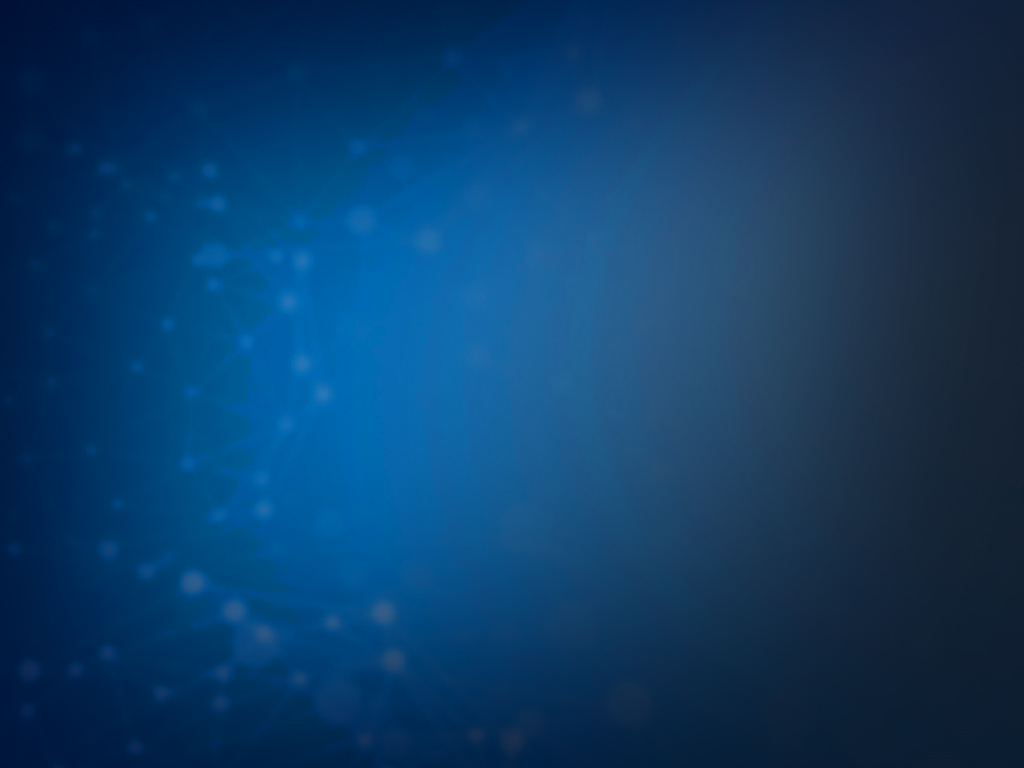 ®
Scripture quotations used in Balanced Living PowerPoints are taken from Bibles in the Public Domain which have no USA copyright restrictions.  We have indicated which version each quotation is taken from as follows:
KJV - King James Version 
BBE - Bible in Basic English
WEB - World English Bible
DBY - Darby's Translation
Any scriptures not otherwise noted are the author's paraphrase of one of these versions.
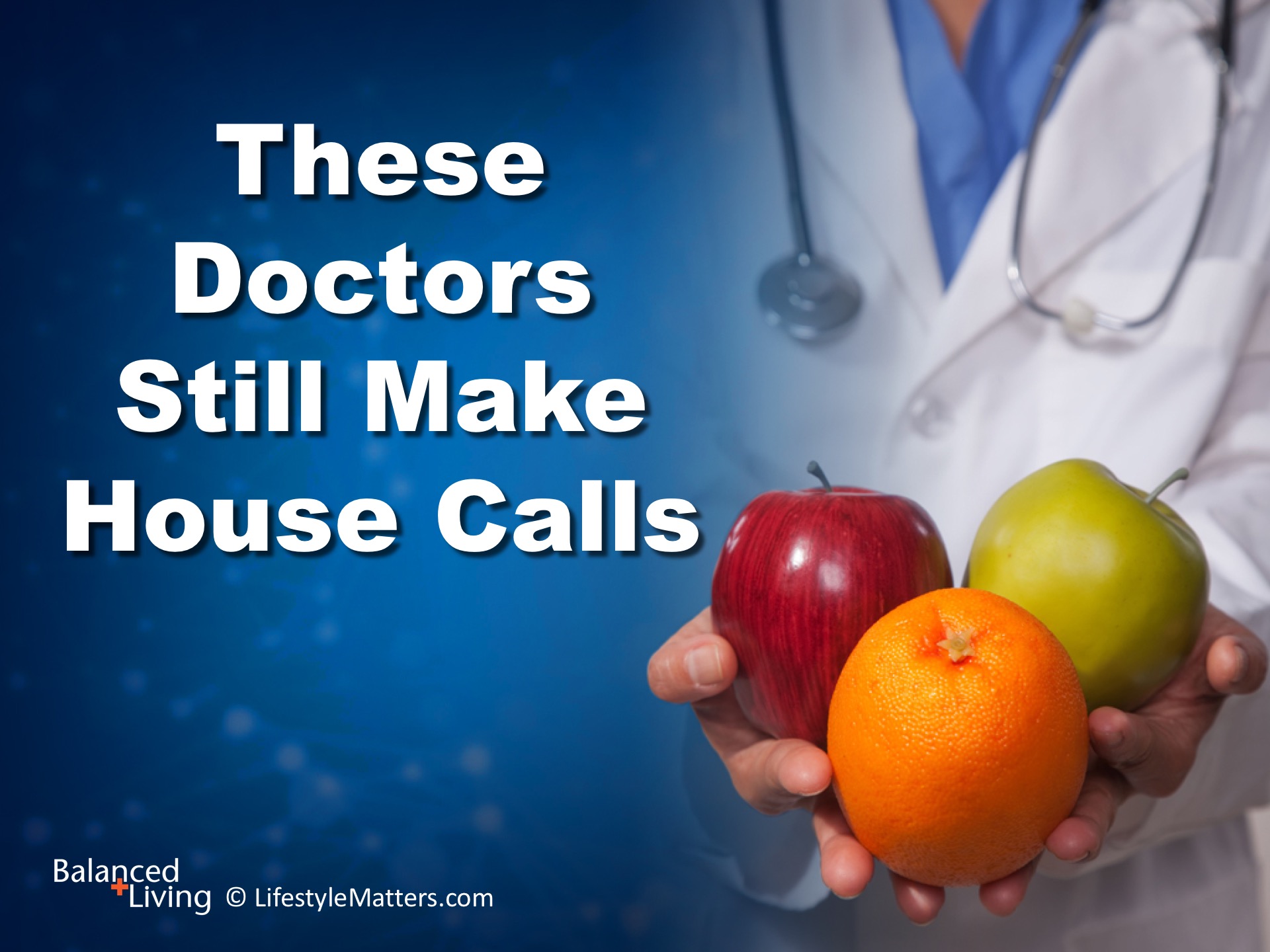 [Speaker Notes: Presenter: Please read and study the tract that accompanies this PowerPoint to prepare for this presentation. 

No matter how you write the prescription, healthcare is expensive.

We talk a lot about health care benefits, but not nearly enough about “self-care” benefits.

Our topic in this session is:  Read slide.]
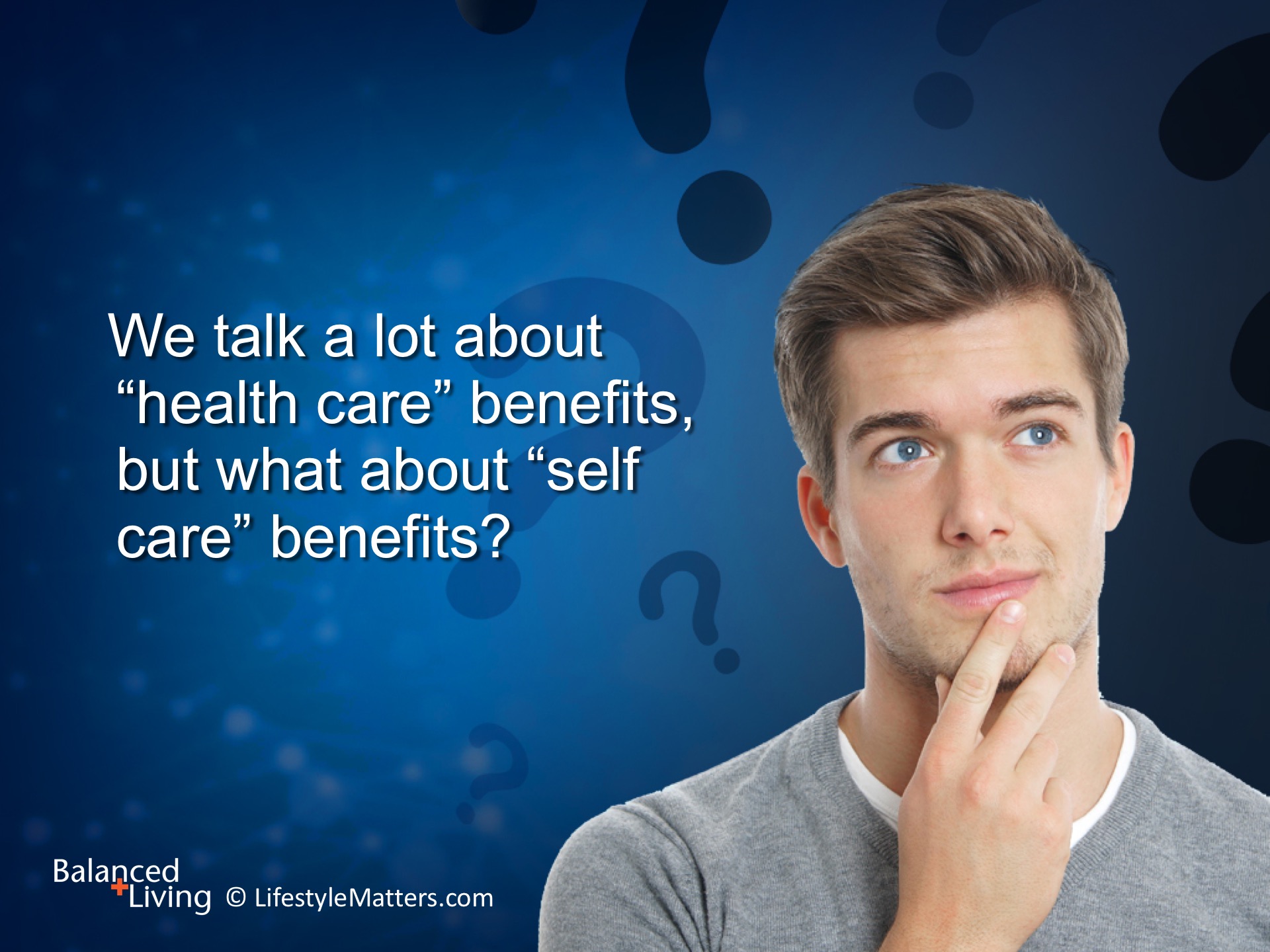 [Speaker Notes: Read slide.

In this presentation we will be addressing a number of exciting principles that will add quality, value, and better health to your life.]
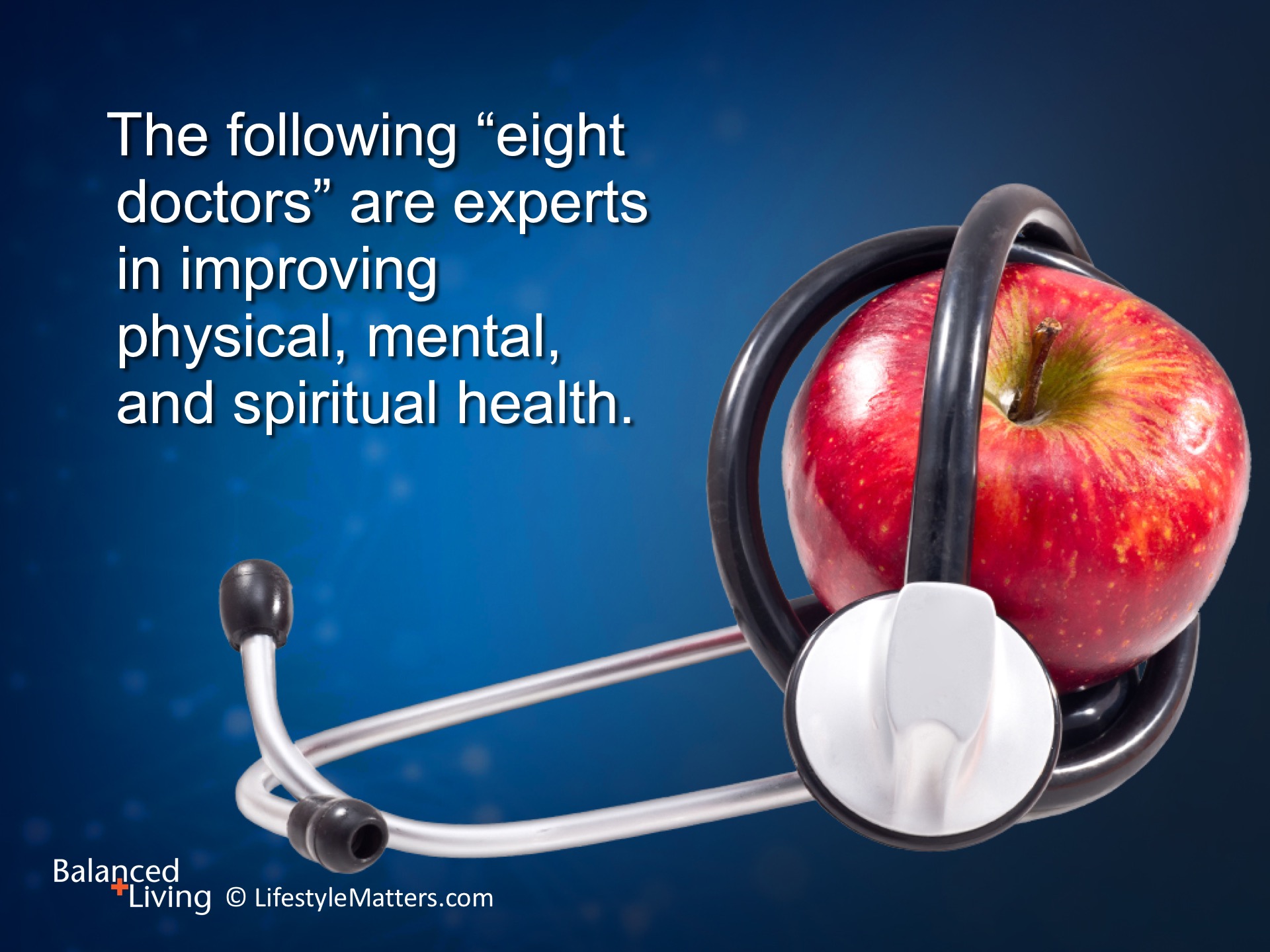 [Speaker Notes: Read slide.

You can use every day, and they will reduce the risk for many diseases, drugs, and doctor’s fees – now that’s a powerful self-care benefit package!]
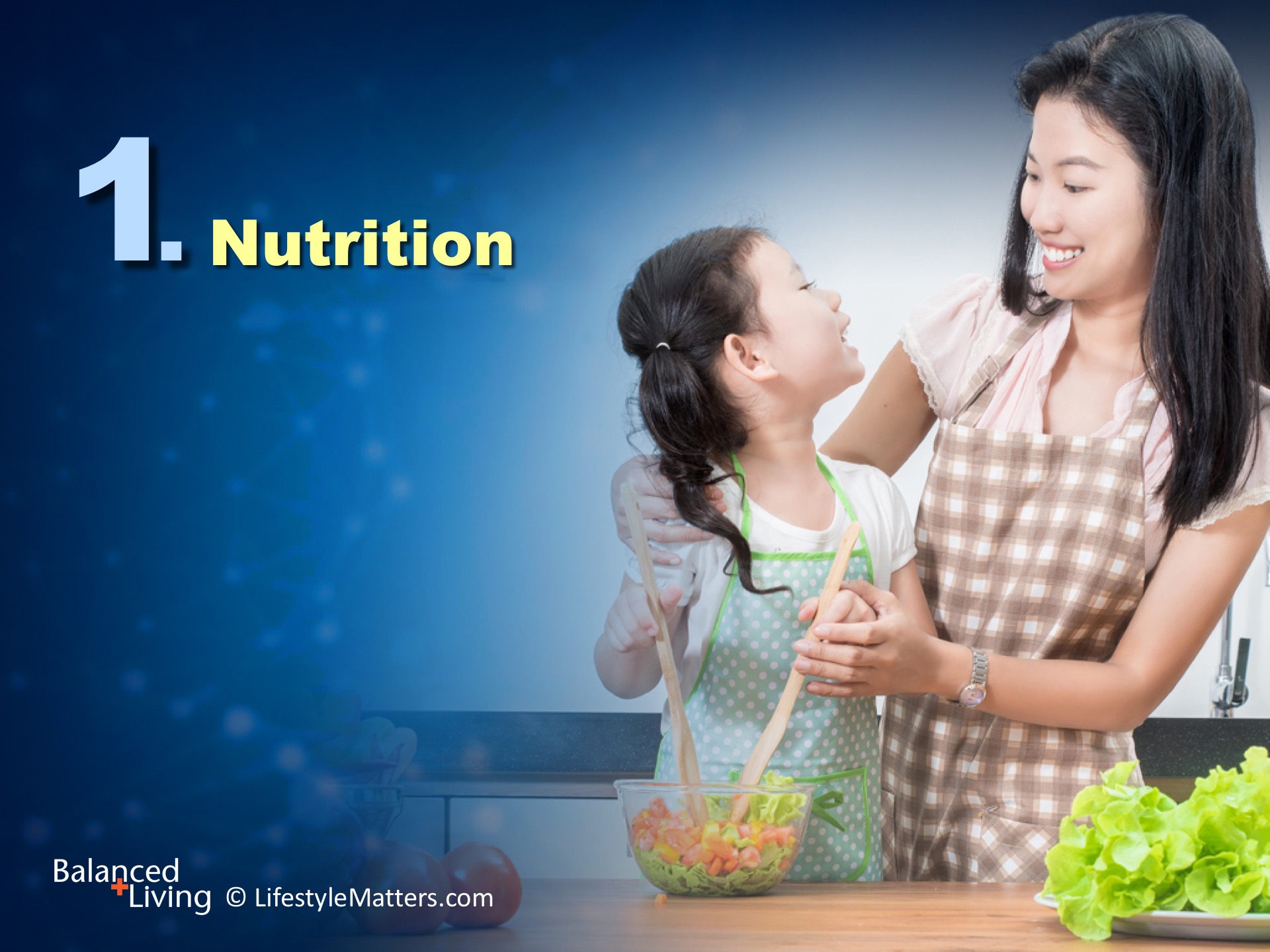 [Speaker Notes: Read slide.

So often we think of food in connection with “calories” and “weight.”  

But when it comes to nutrition, the major battle is not for the bulge—it’s for the brain.]
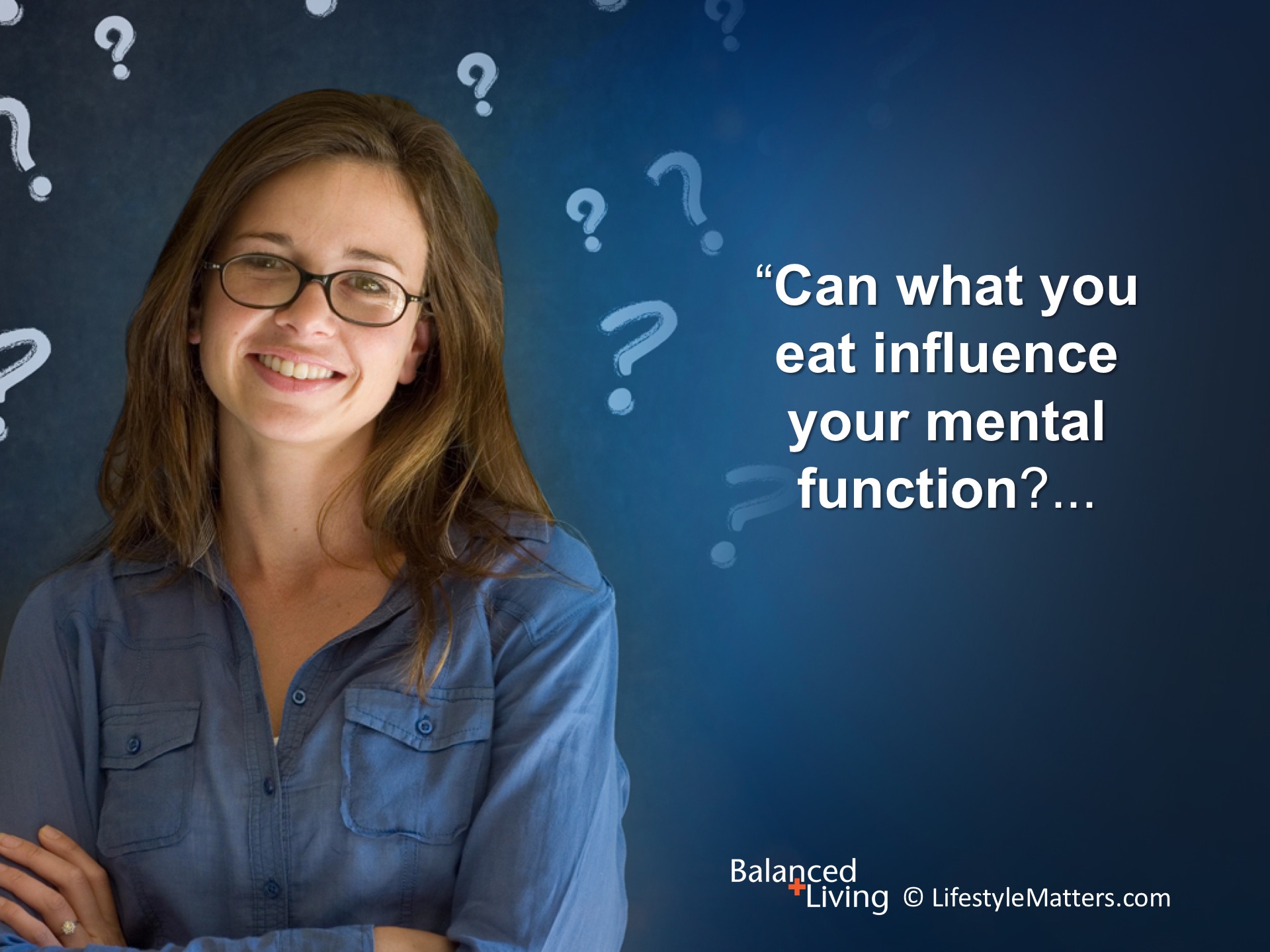 [Speaker Notes: The question is:

Read slide.]
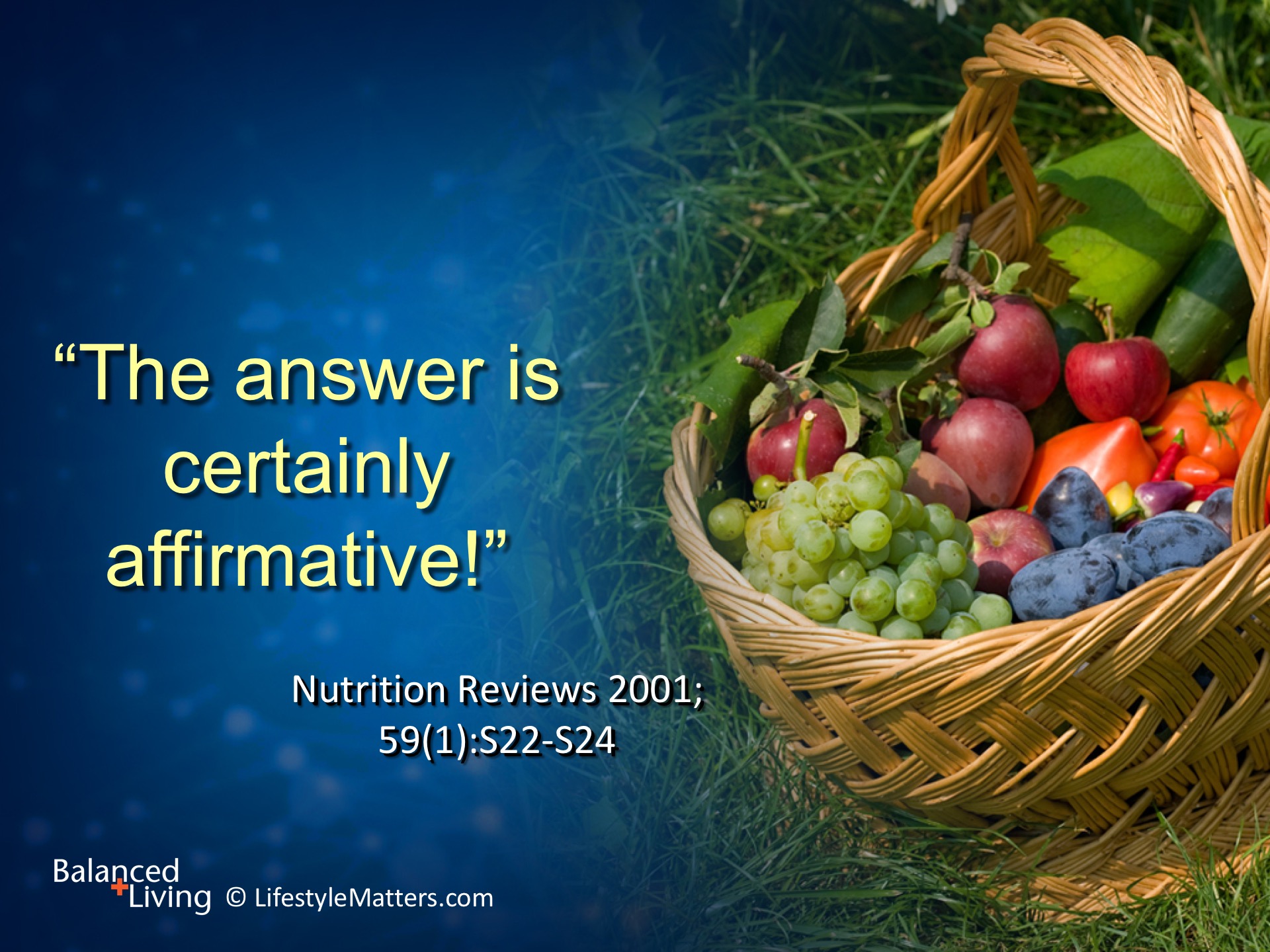 [Speaker Notes: Read slide.

Daily food choices have a powerful effect on mood, memory, learning, and behavior.]
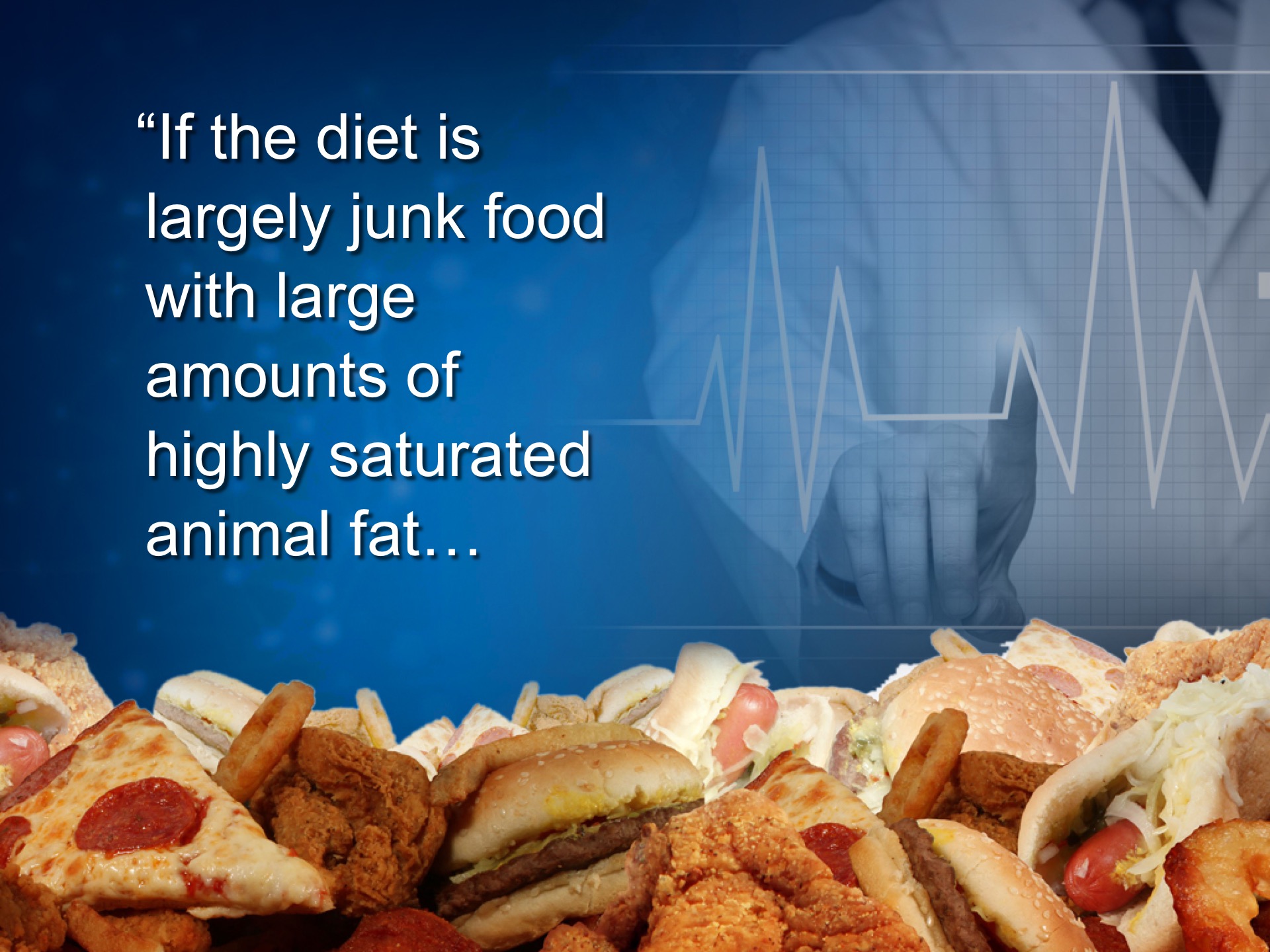 [Speaker Notes: Read slide.]
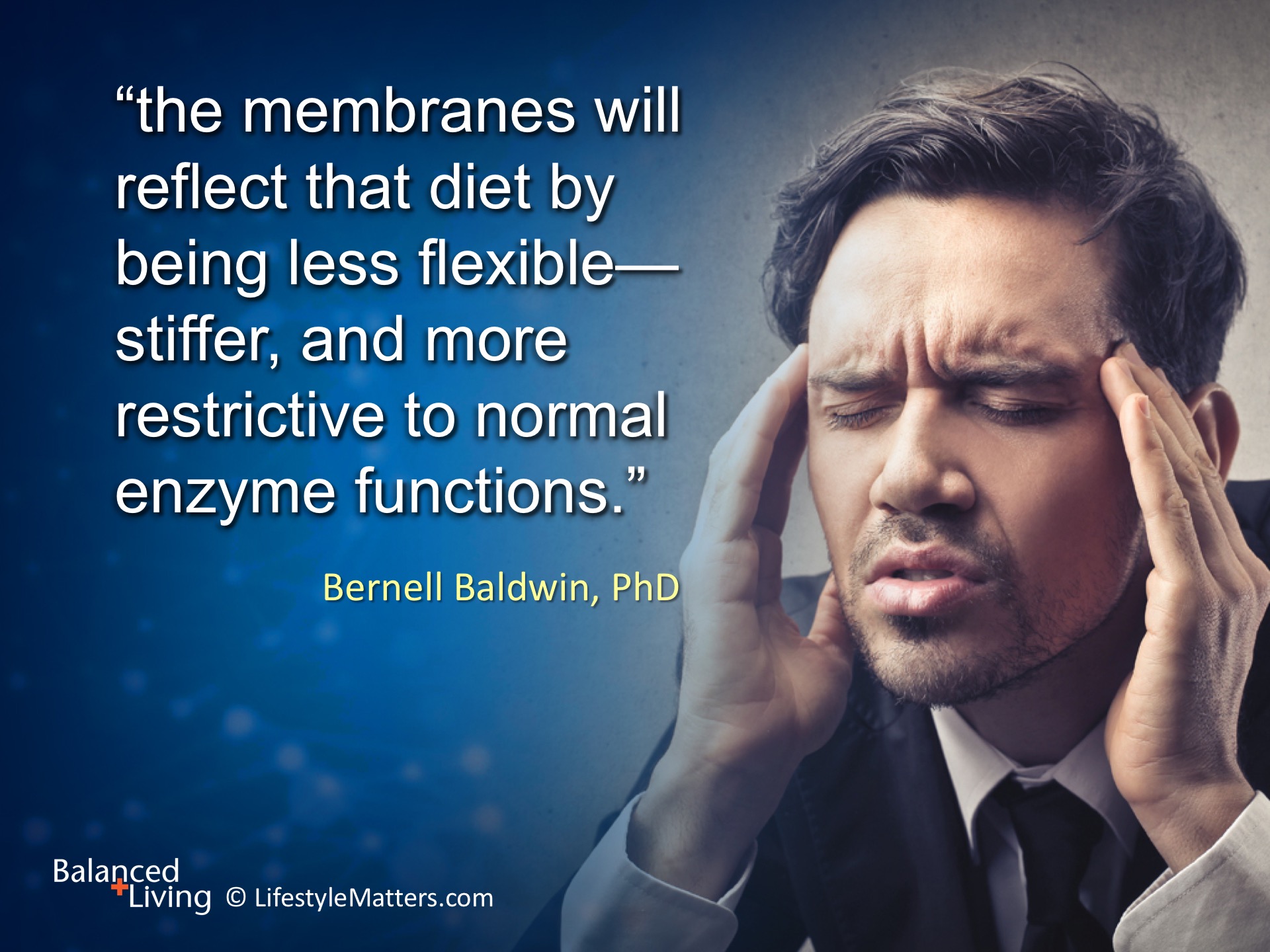 [Speaker Notes: Read slide.

This means that our typical Western diet affects the ability to deal with stress, learn new things, solve problems, and maintain a stable mood.  

Poor eating habits affect every level of mental function and mood, as well as contribute to major chronic ailments such as obesity, diabetes, heart disease, high blood pressure, and certain cancers.]
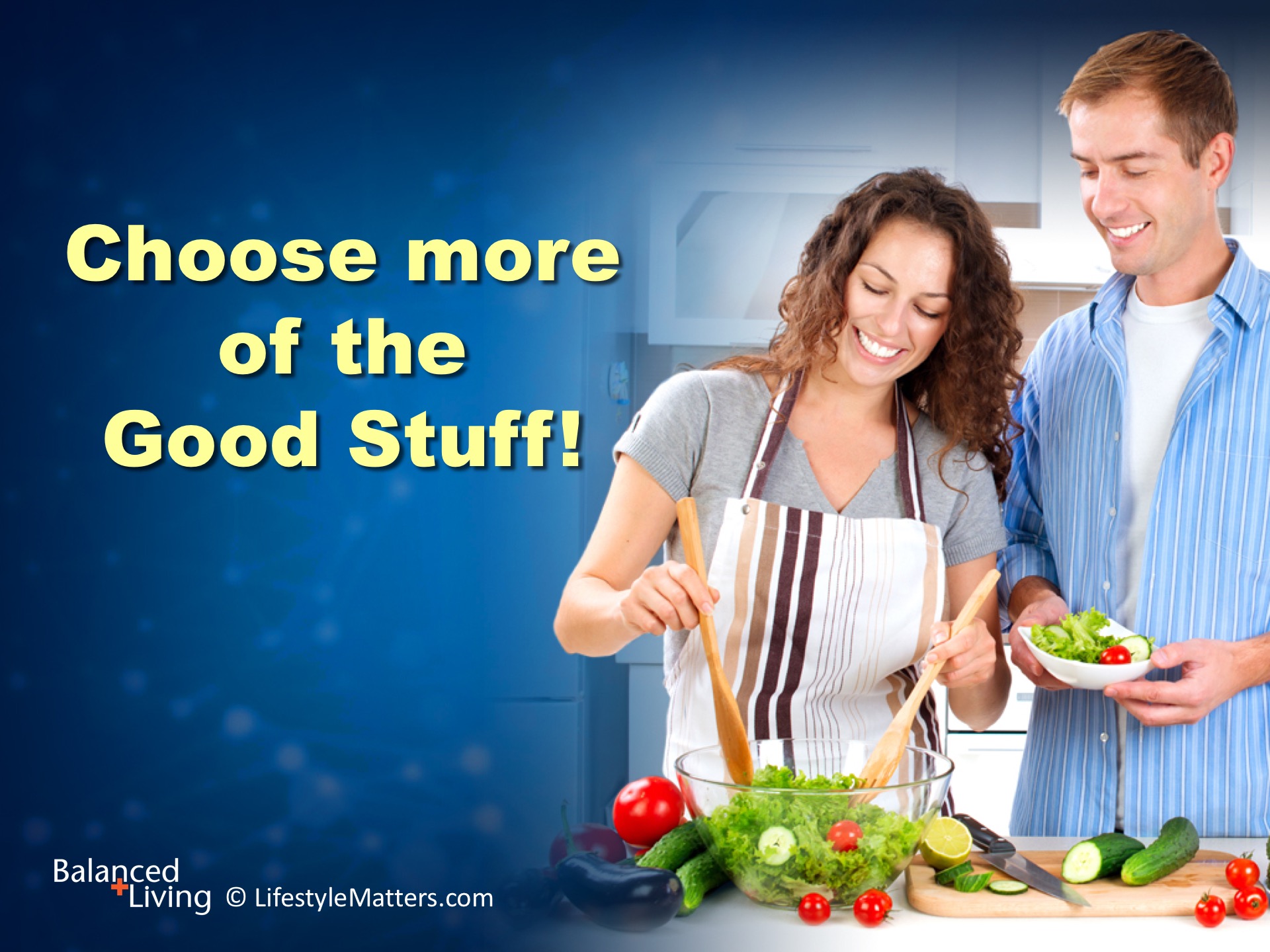 [Speaker Notes: Fortunately, making healthier choices can have a powerful healing effect on brain and body systems; mood, mental function, and chronic disease! 

So, Read slide.

God engineered your brain and body for renewal, recovery, and restoration, and His tools are right at your fingertips!]
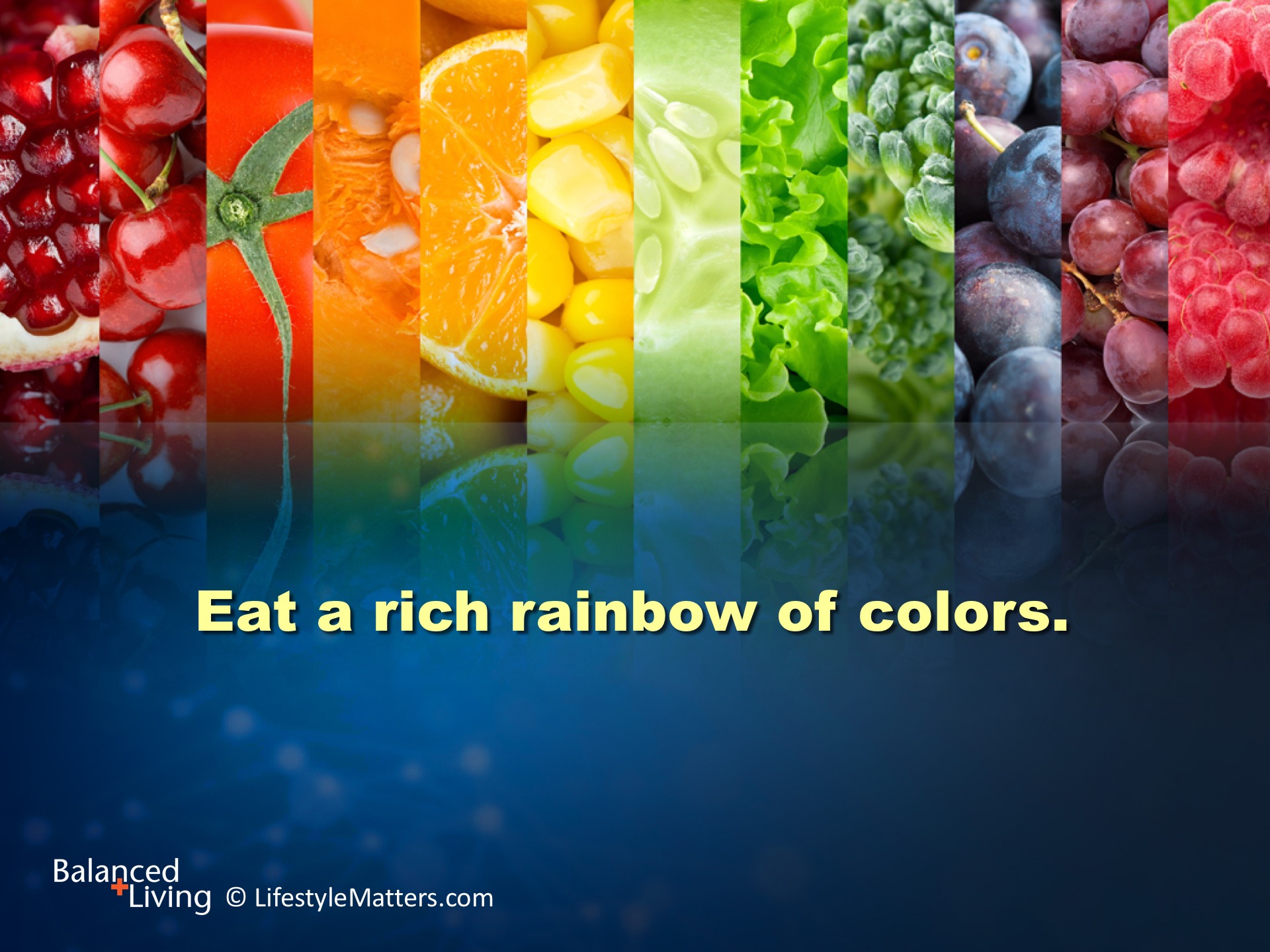 [Speaker Notes: Read slide.

Plant foods are rich in appetite-satisfying fiber, antioxidants, and nutrients that lower stress and improve mental function and mood. 

Enjoy plenty of fresh fruits and vegetables, whole grains, beans, nuts, and seeds.]
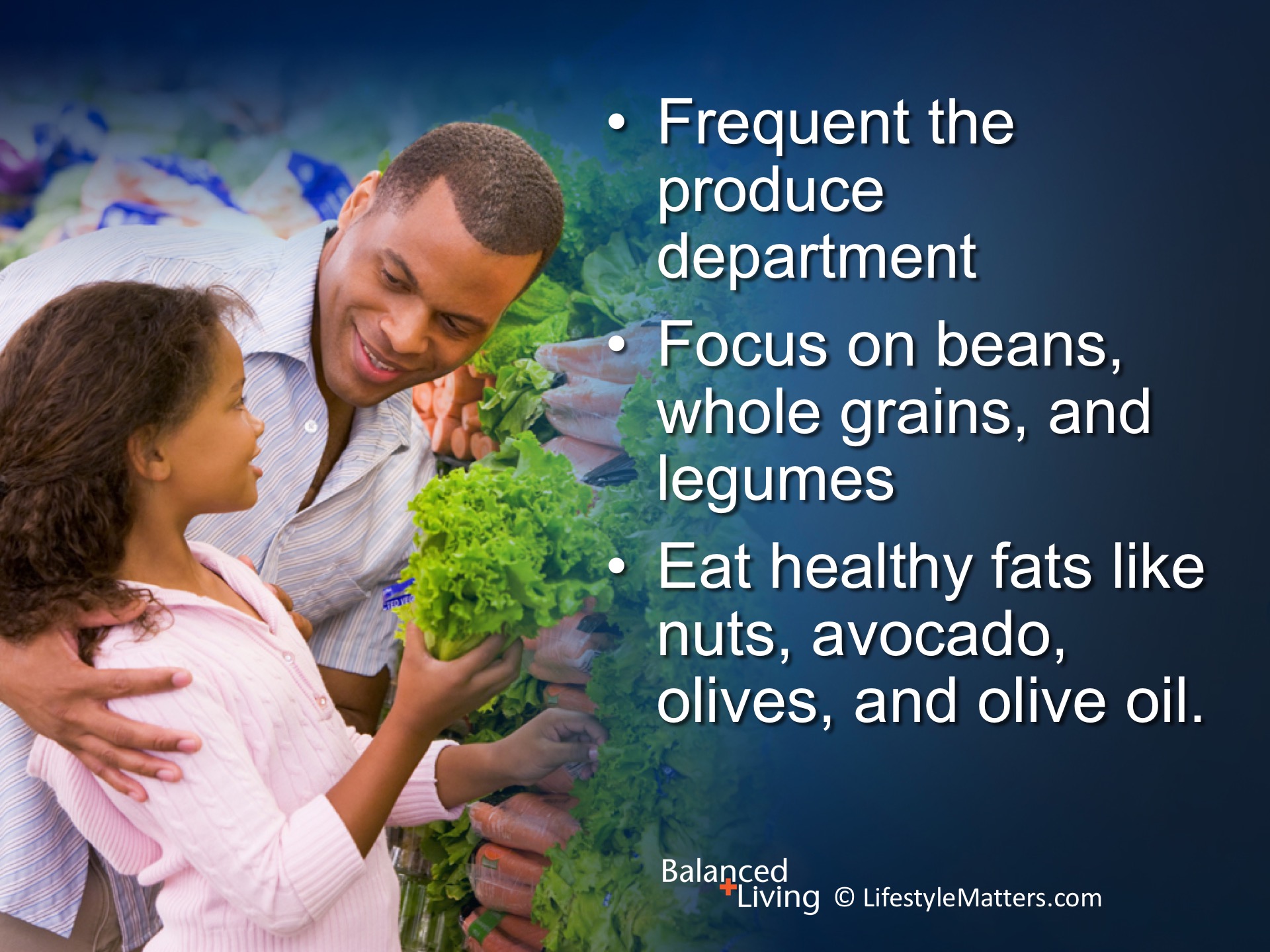 [Speaker Notes: You can begin by using the plan of “addition.”  What do you like that you know is a healthy choice?  (Wait for responses)  Add more of it!

Put a boundary around mealtime—eat only at meal time, and in order to plan better meals:

Read slide.]
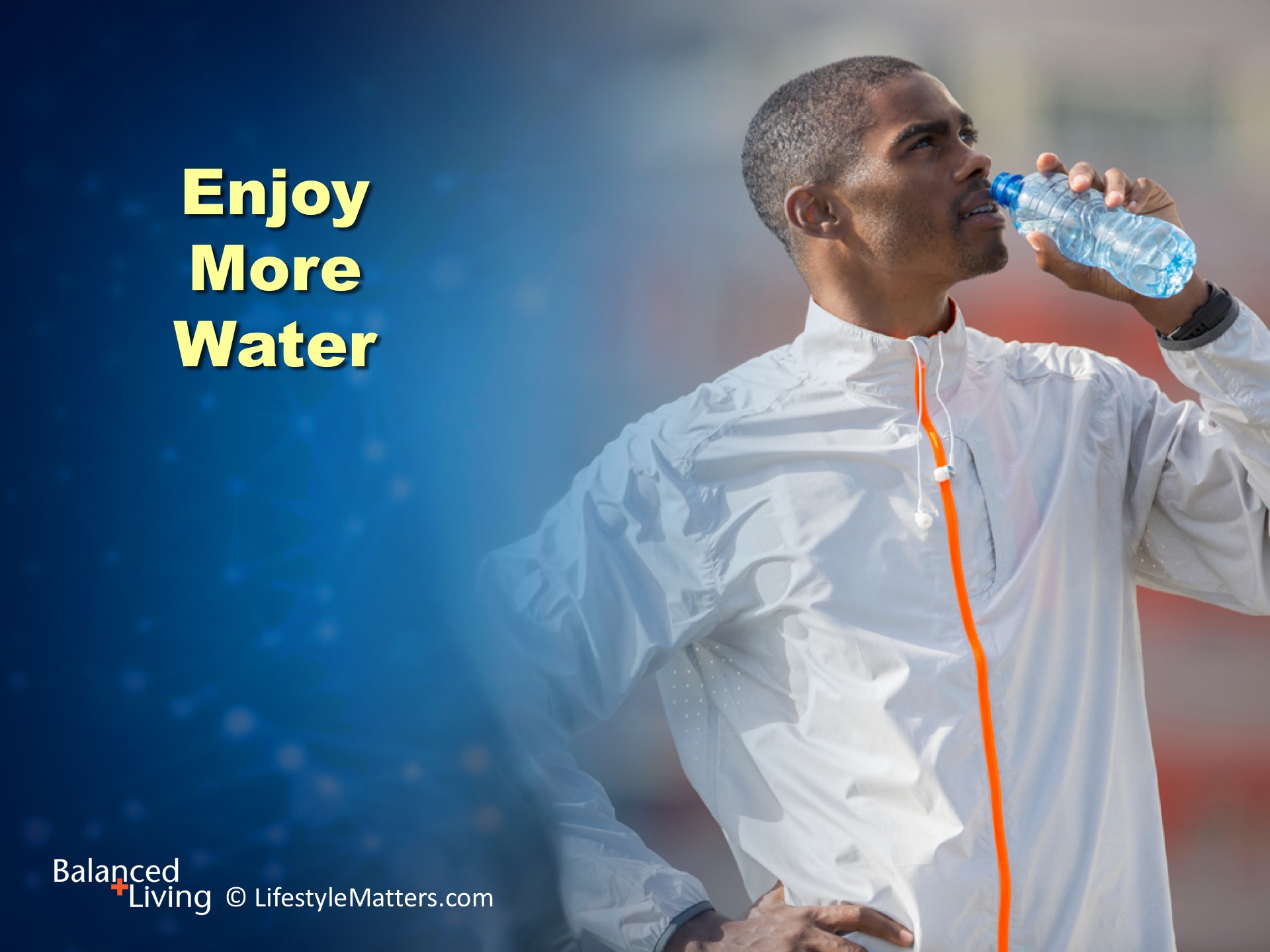 [Speaker Notes: Read slide.

Almost half of our calories come in the form of sweetened drinks like soda pop and juice.

Water is the real energy-booster, not artificial stimulants such as sugar and caffeine.]
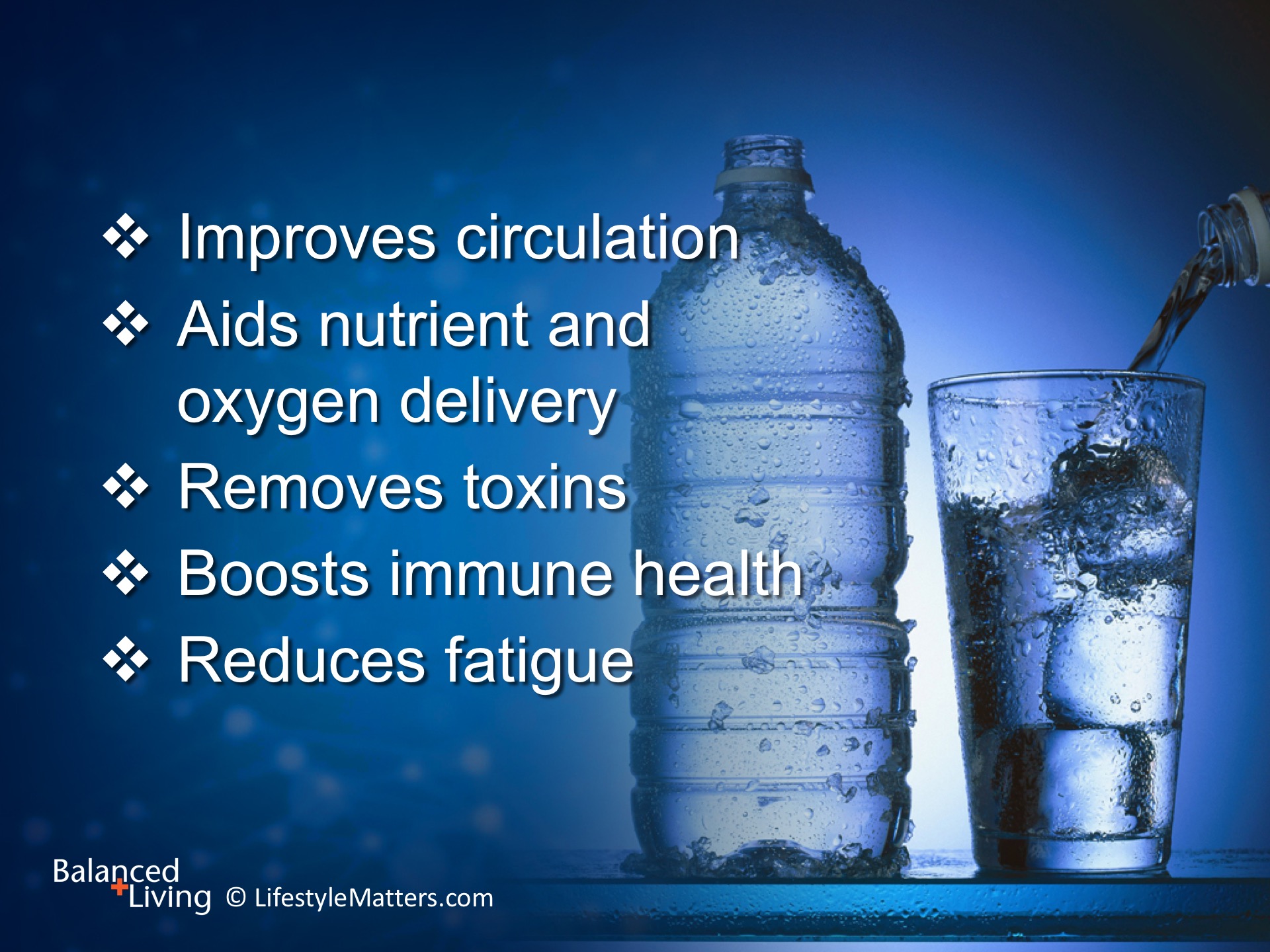 [Speaker Notes: Drink at least 8 glasses a day between meals. It: 

Read slide.]
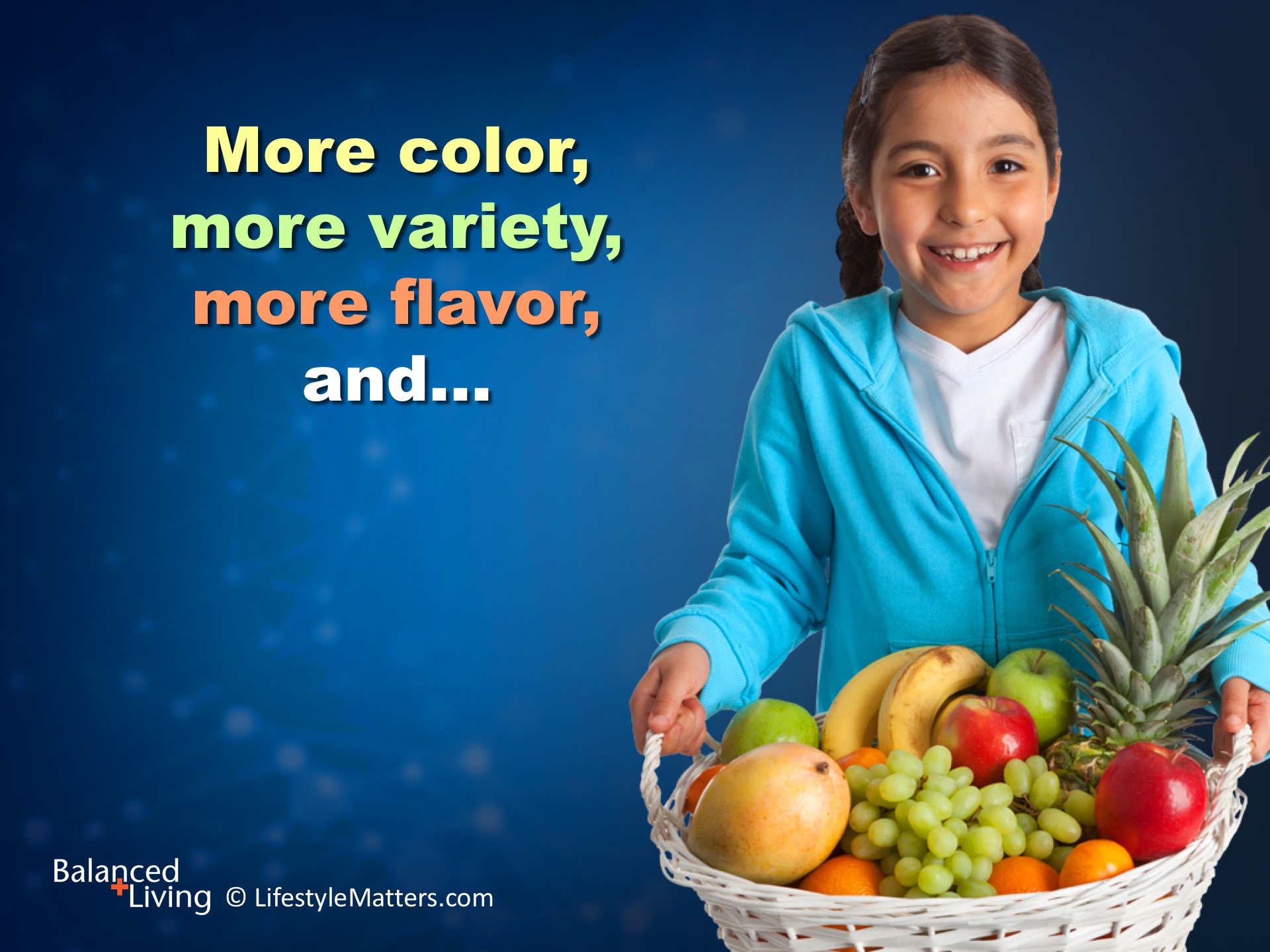 [Speaker Notes: Ditching empty calorie drinks and fast foods and choosing fresh fruits, crunchy, colorful vegetables, tasty whole grains and satisfying beans add:

Read slide.]
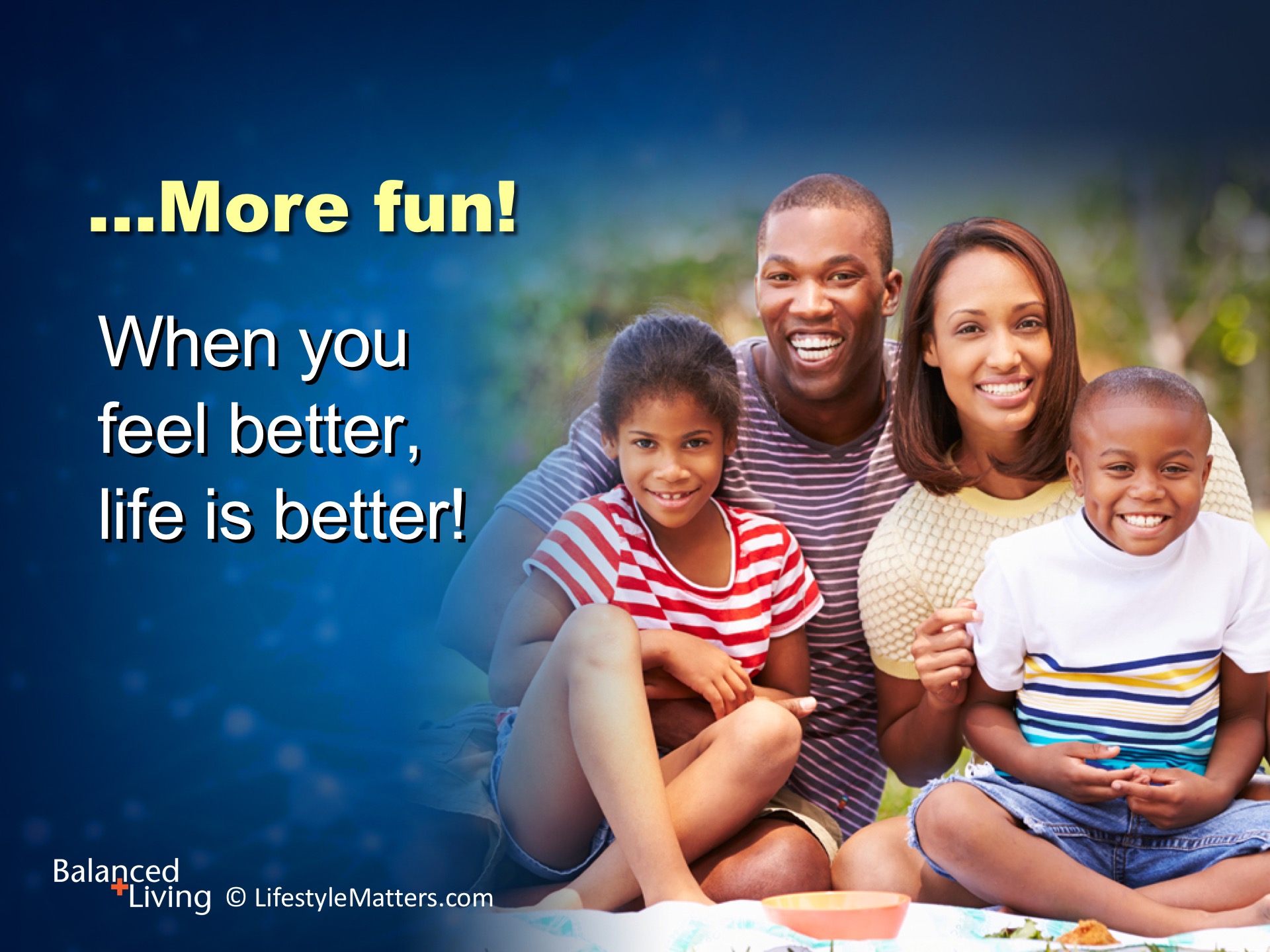 [Speaker Notes: Read slide.

God wants you to have a better, fuller life.  

Are you thinking of some positive choices and changes you would like to make?  (Wait for response)

You are saying yes to Doctor Good Nutrition.]
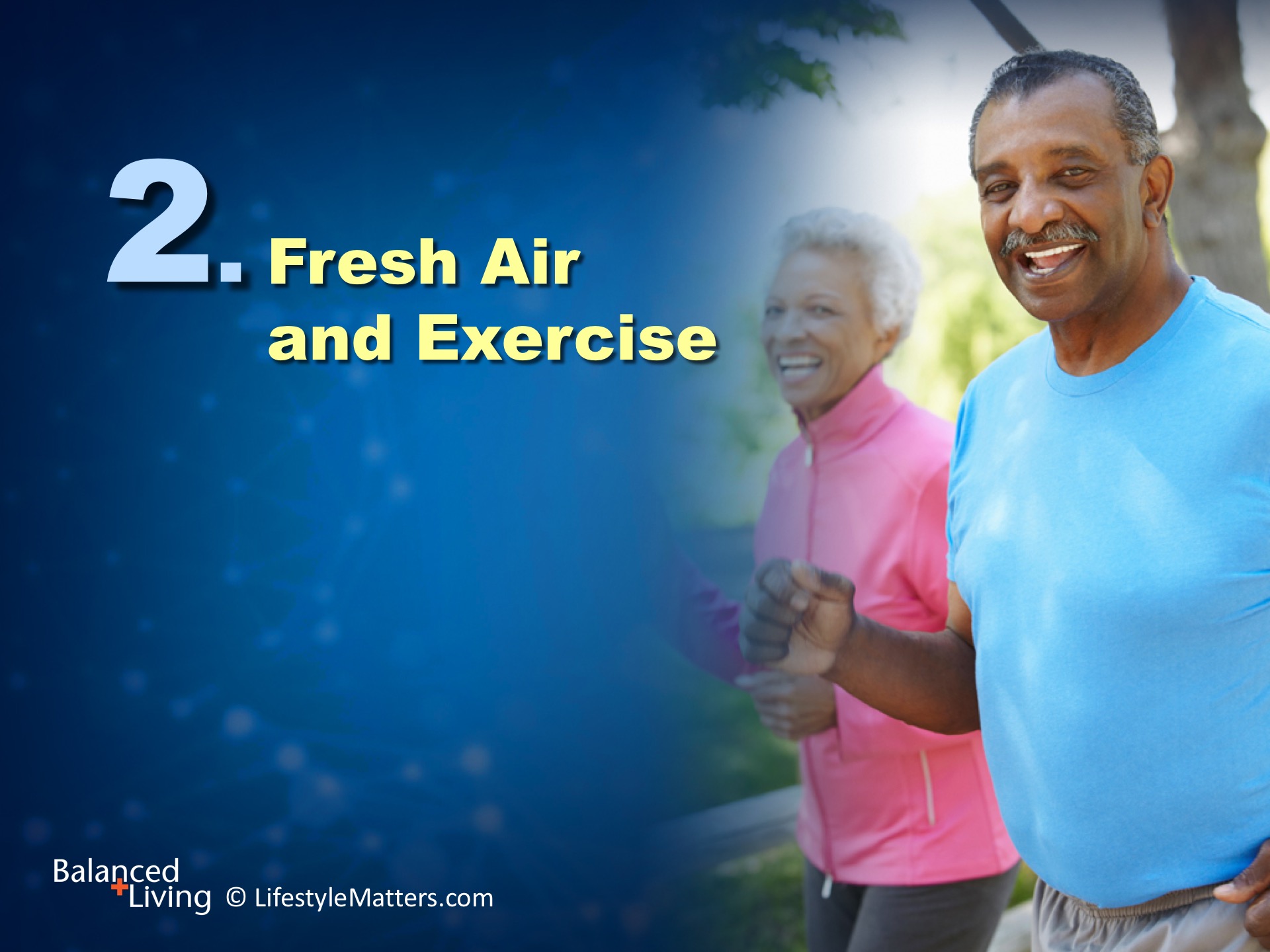 [Speaker Notes: Read slide.

Exercise, especially outdoor exercise in nature, improves head and well as heart health.]
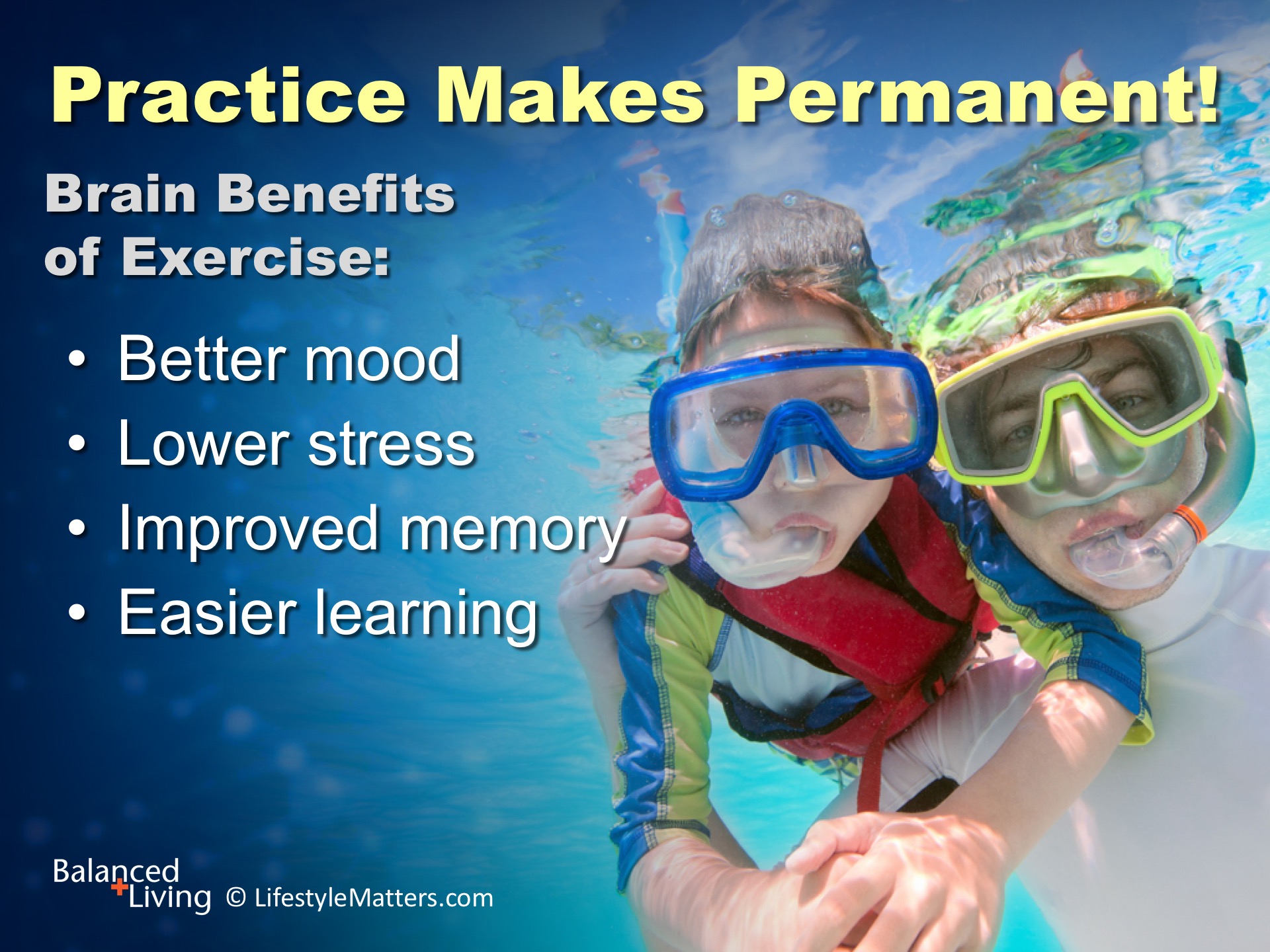 [Speaker Notes: The benefits of daily exercise are nothing short of astounding!

Read slide.

If you’ve got the blues, get out under the blue skies and go for a brisk stroll. 

Remember: Motion balances emotion!]
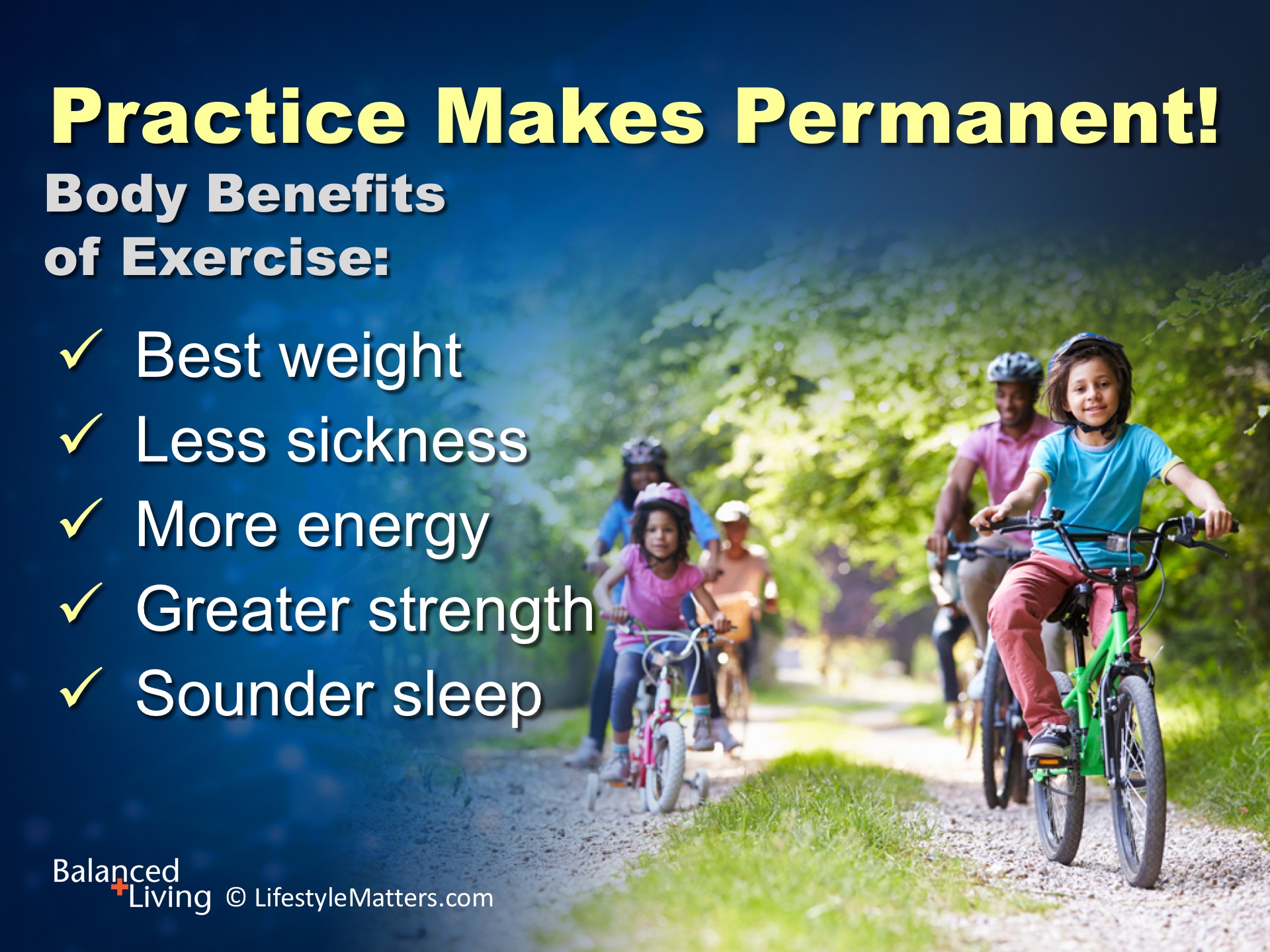 [Speaker Notes: Read slide.

Ask yourself: What do I love to do; how can I get exercise every day; and what do I need to do to keep at it and challenge myself to get more?  

There is no pill or potion on the market that comes close to Doctor Exercise!]
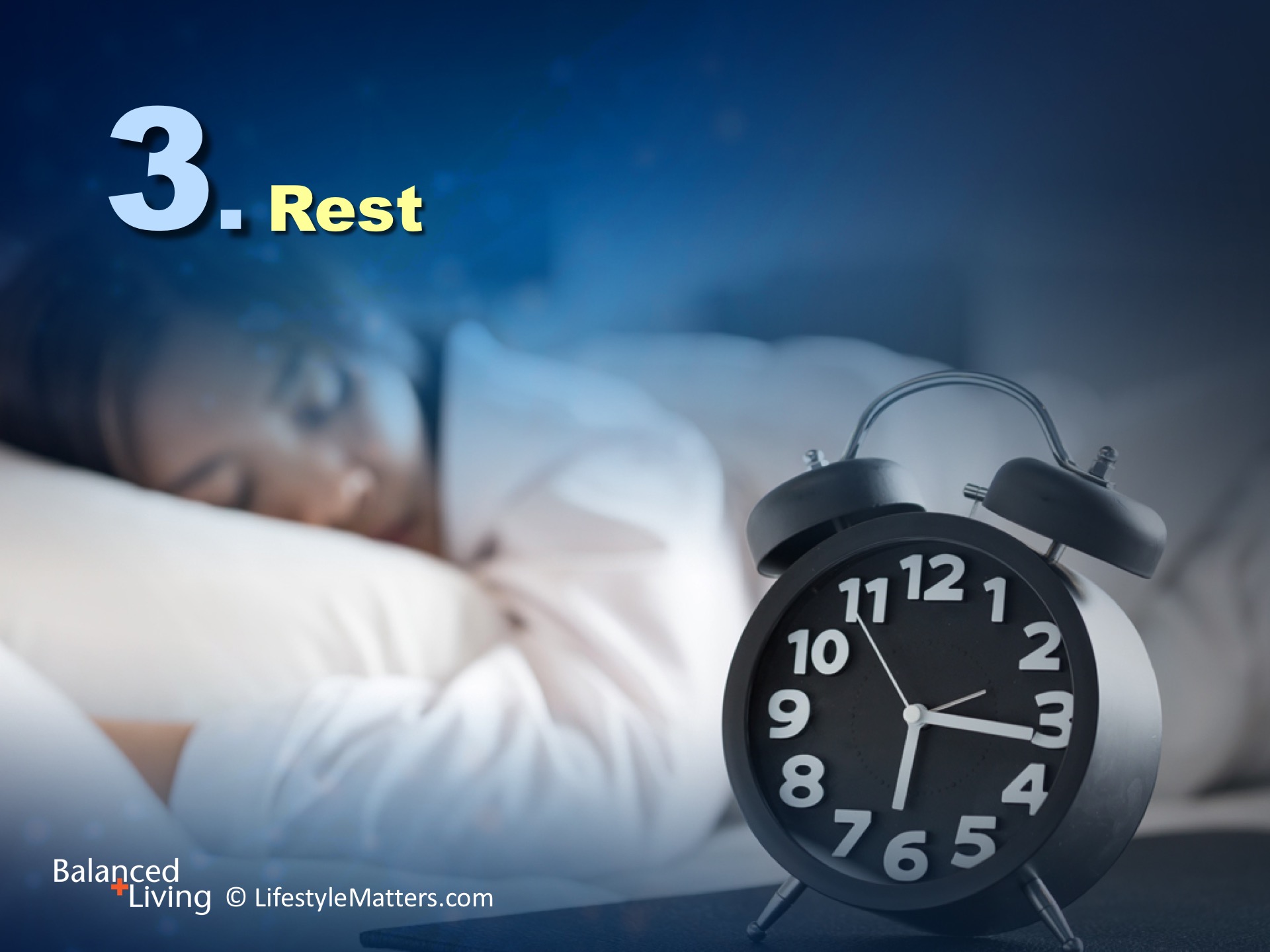 [Speaker Notes: Read slide.

This may be one of the most neglected natural doctors for healing mind and body: quality sleep.

Rested people have fewer junk food cravings, eat fewer calories, and experience better blood sugar control.]
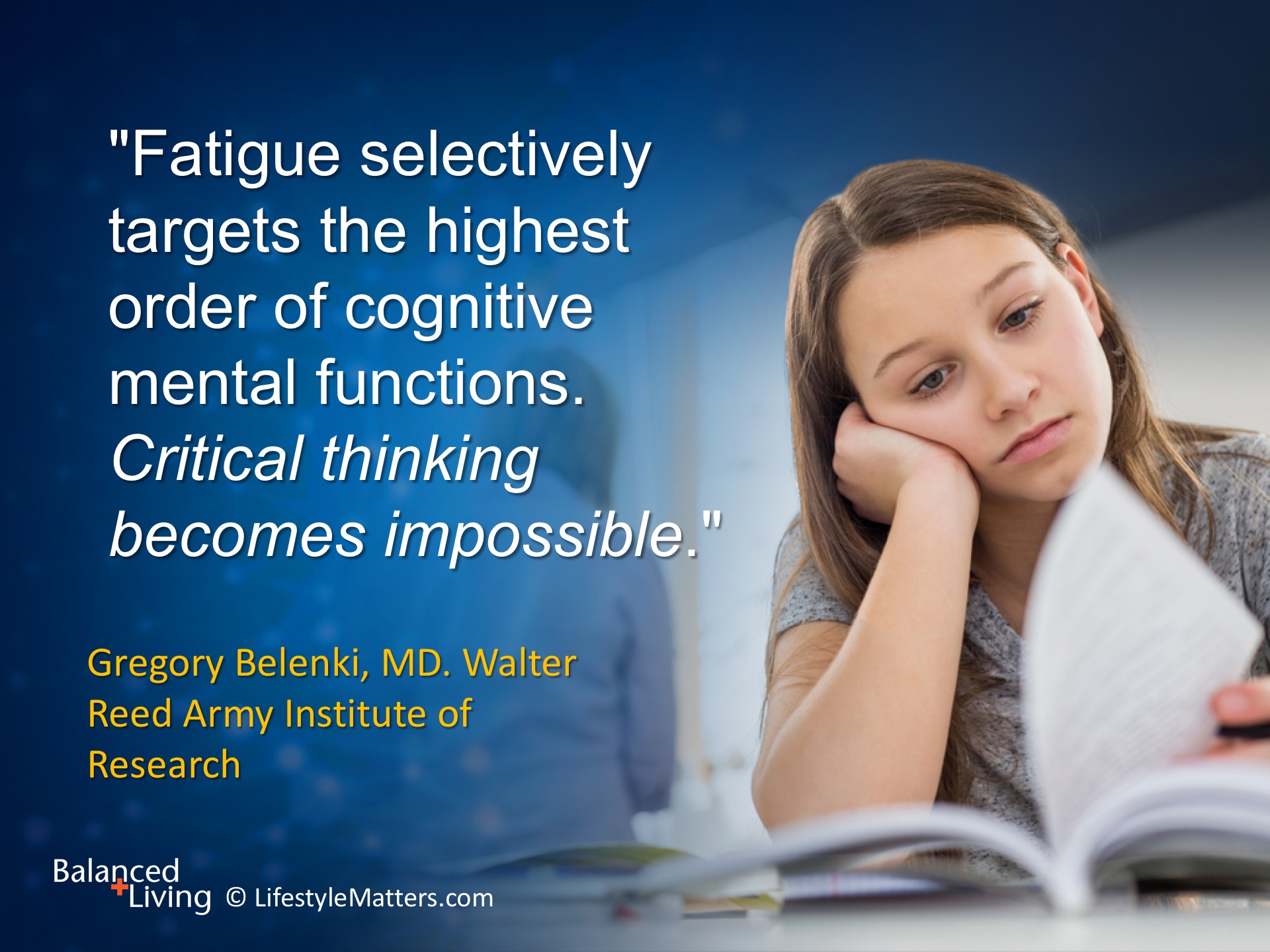 [Speaker Notes: Read slide.]
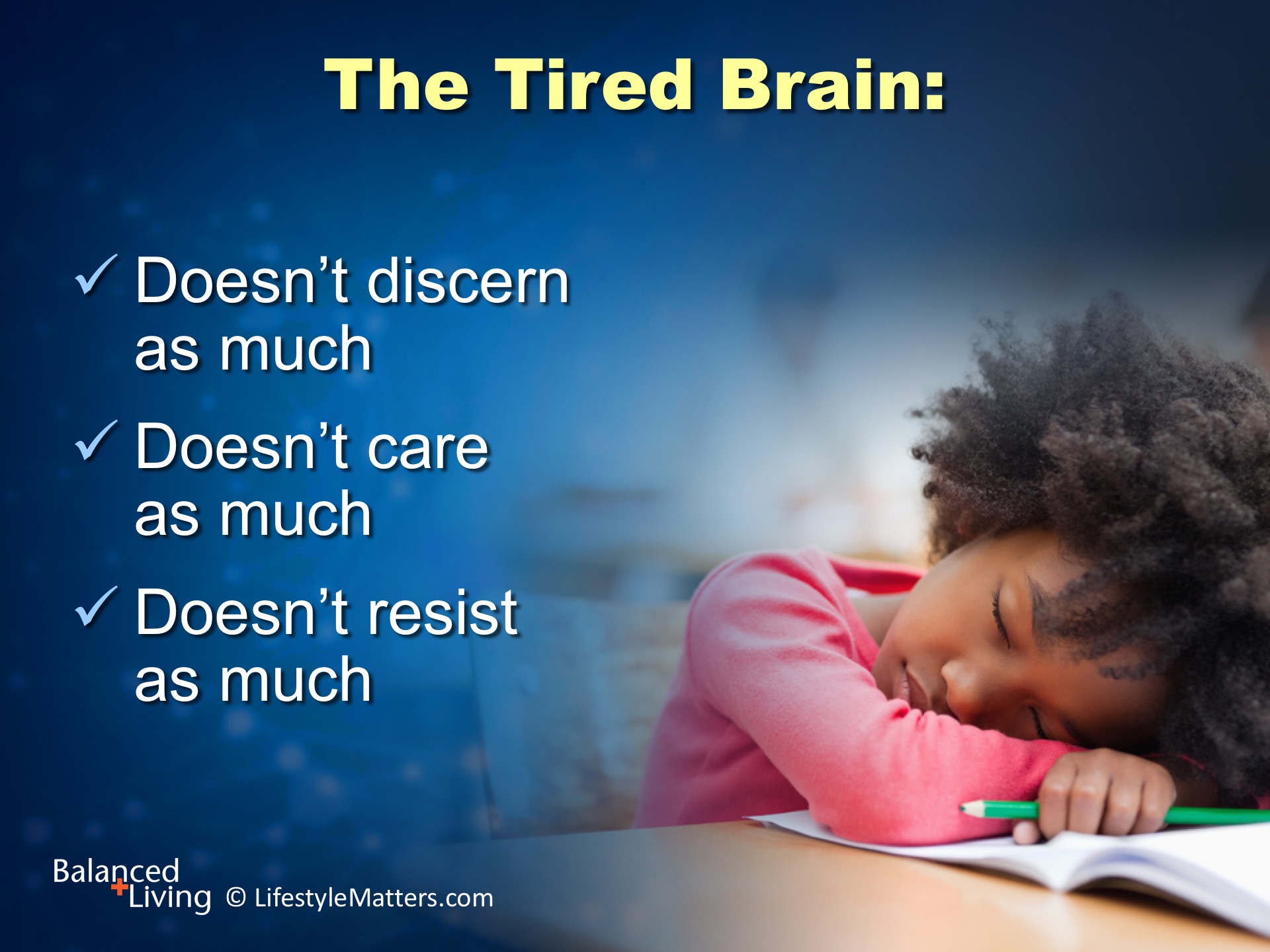 [Speaker Notes: Read slide.

Conversely, establishing regular early-to-bed sleep patterns helps control stress hormones that sap mental energy, inhibit learning, and impair judgment.]
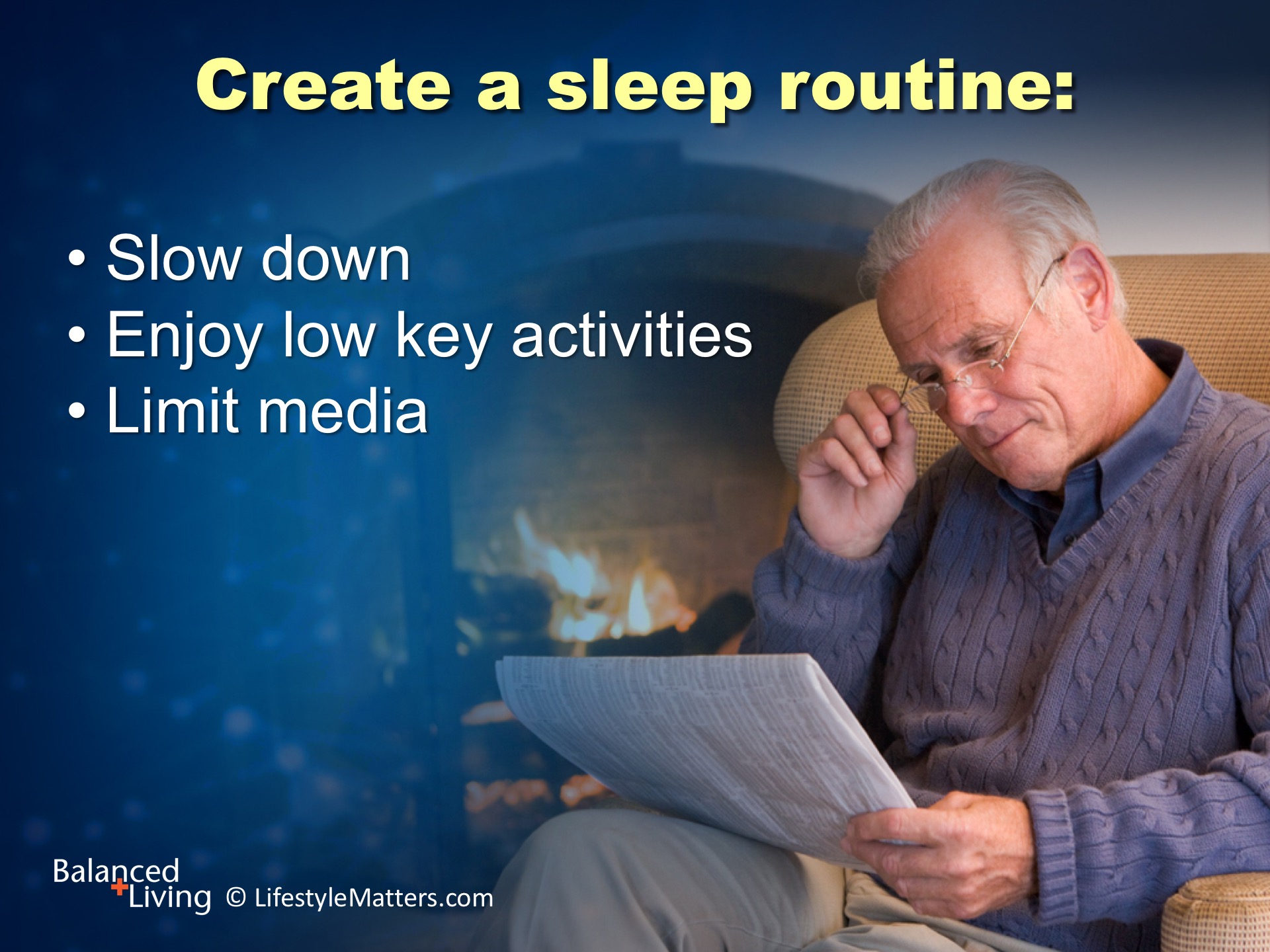 [Speaker Notes: Read slide.

What is a “sleep routine”?  It is any series of activities that signal your brain that the day is drawing to a close.  It may be a favorite bathrobe or retreat to a special reading chair; story time with the kids, or an evening walk with your dog.  

Have you found a special sleep routine to be helpful to you?  (Wait for response)

It is a good idea to put media away several hours before bedtime.  Media wakes the brain up and resets the body clock and can create havoc with your sleep schedule.]
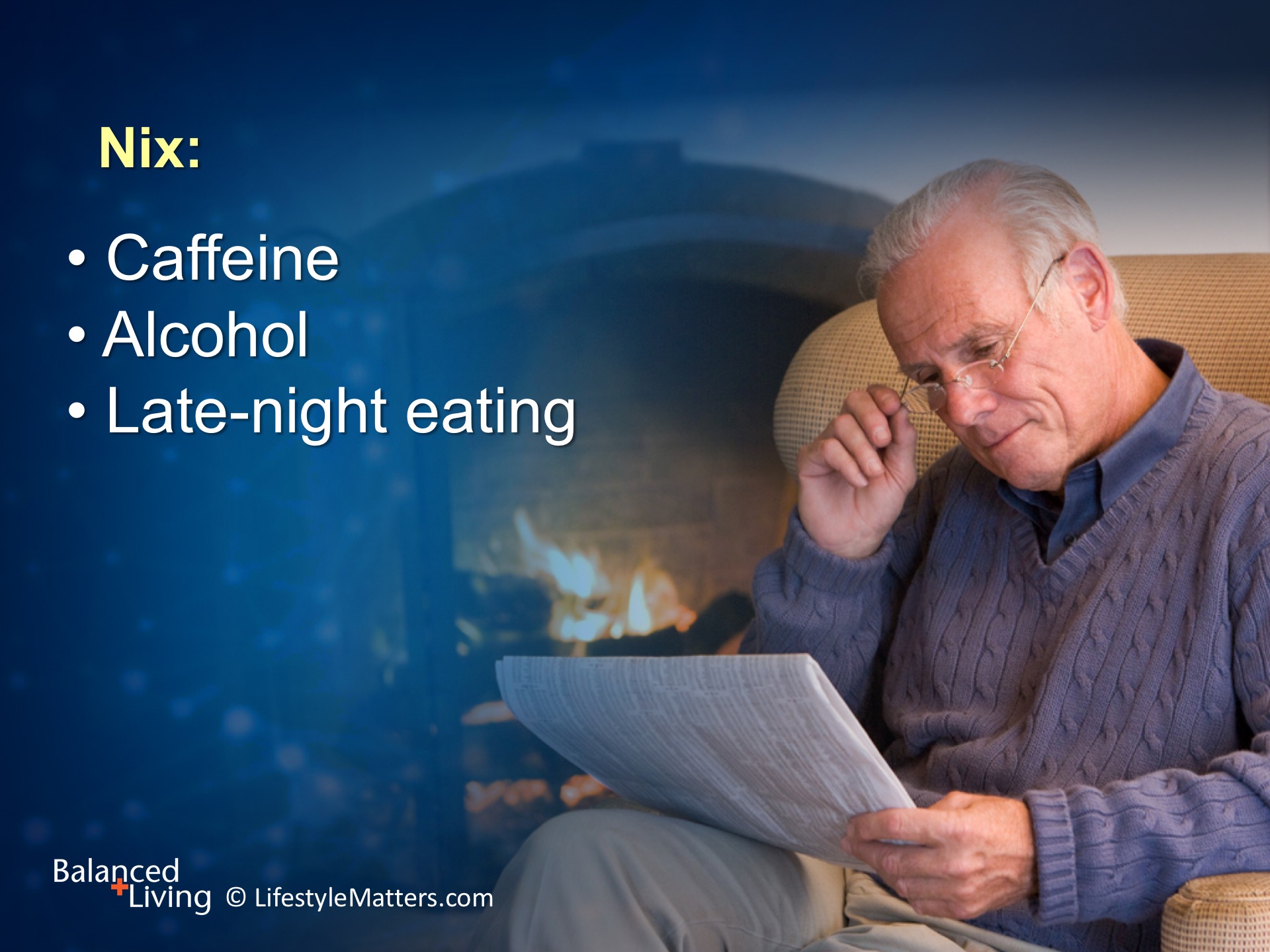 [Speaker Notes: Read slide.

Caffeine disrupts quality deep sleep even 12 hours after ingestion.

Generally speaking, mealtime should be over several hours before bed so the stomach is empty before retiring.

Refreshing, regular sleep reduces irritability, boosts immune health and restores energy!  

When it comes to mental and physical well-being and quality of life, no one can afford to neglect Doctor Sleep!]
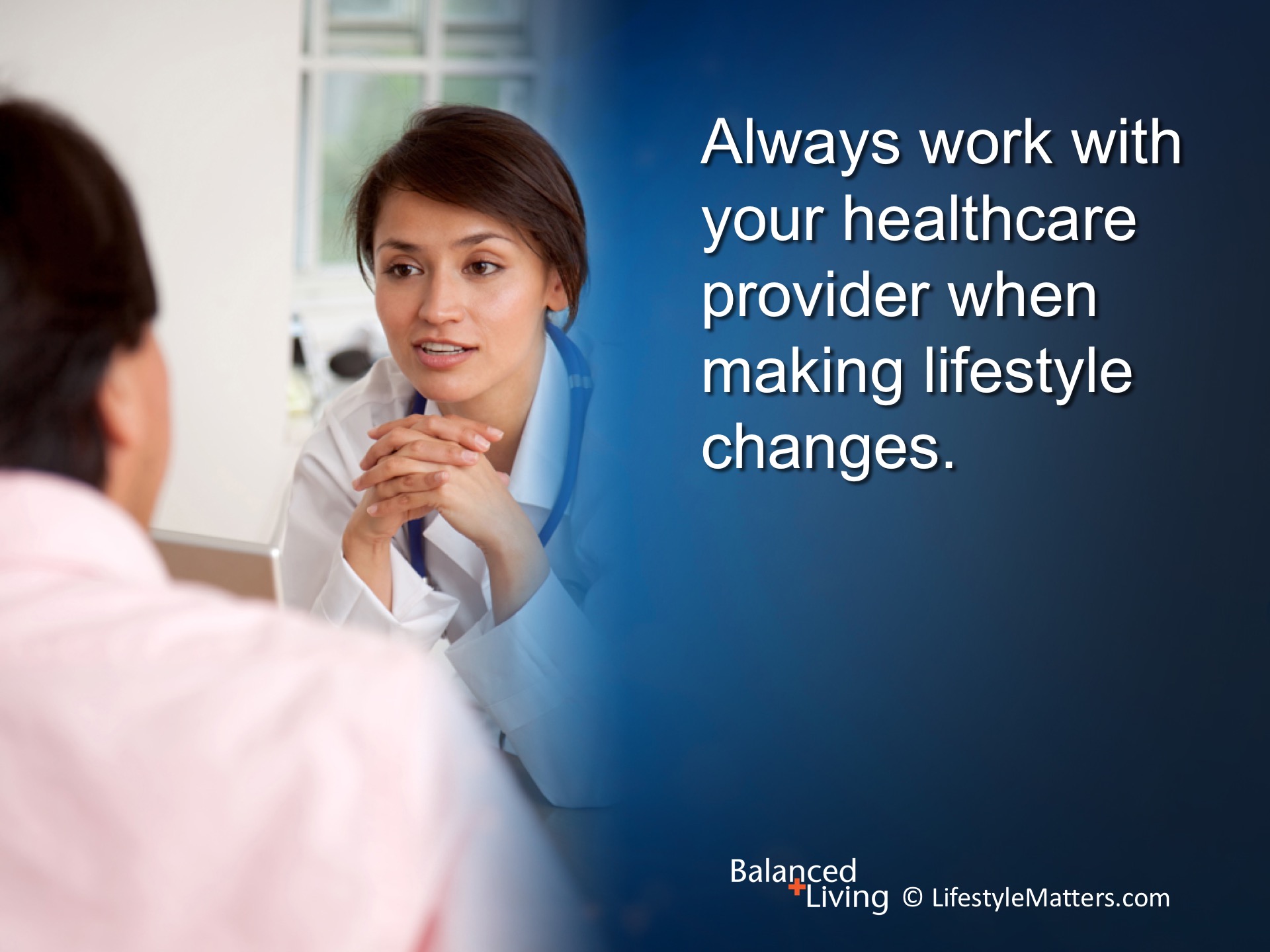 [Speaker Notes: Read slide.

This is especially important if you have known existing health conditions or medications that need monitoring, as positive lifestyle changes can reduce or eliminate the need for certain medications over time.]
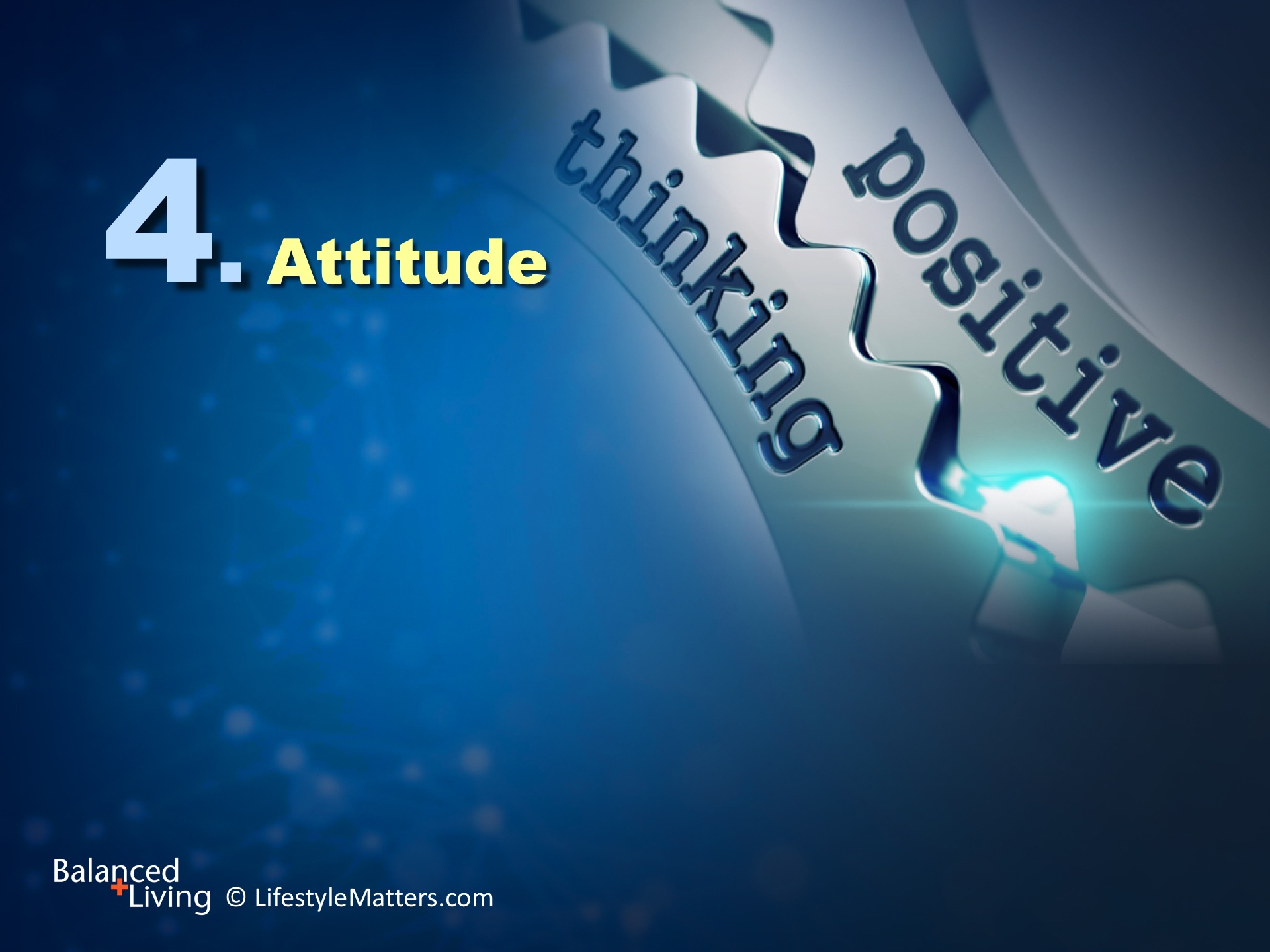 [Speaker Notes: Read slide.

Attitude is not to be confused with feeling.  Attitude has been defined as an outlook or orientation toward people, situations, or life.]
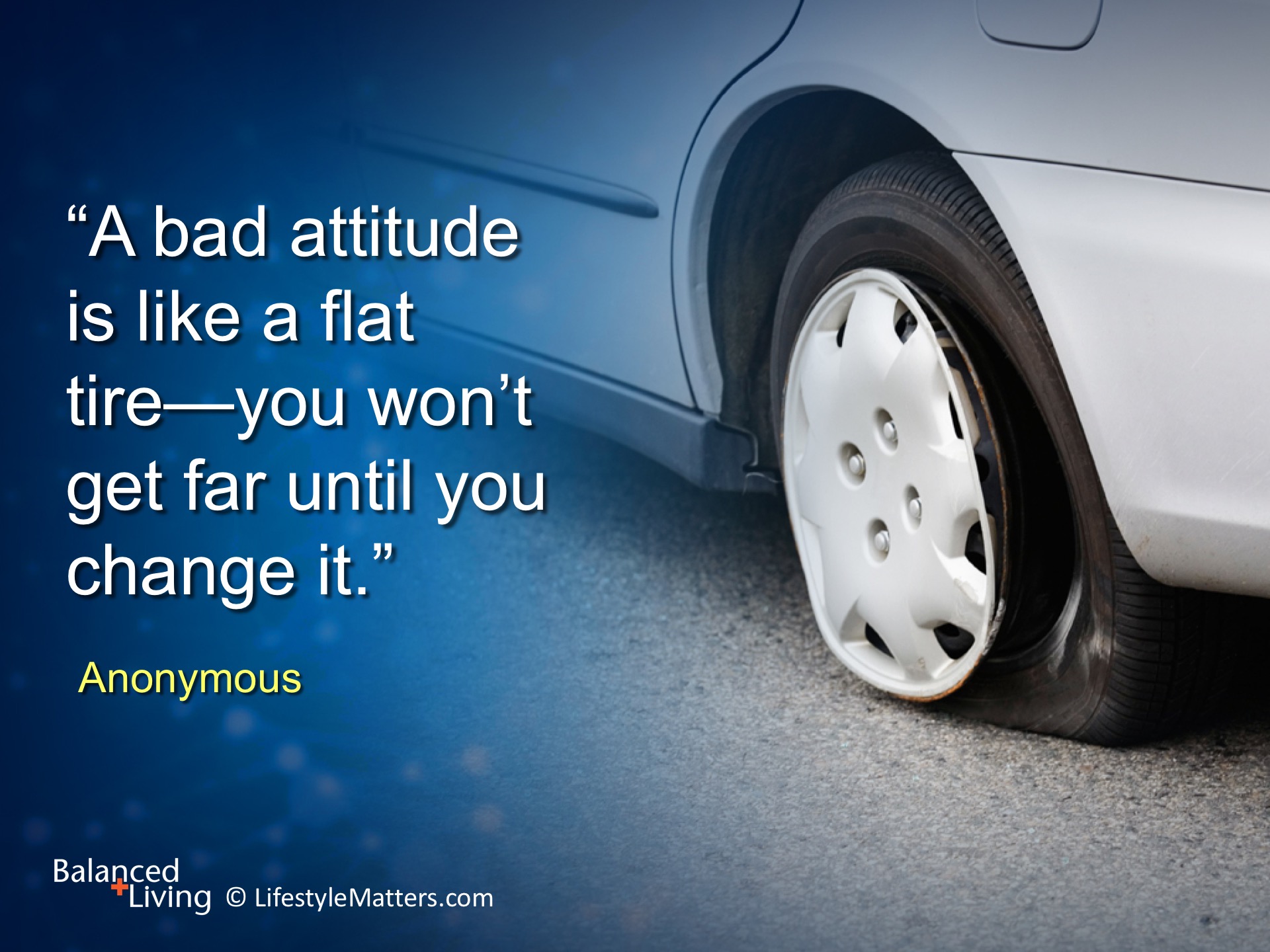 [Speaker Notes: Read slide.

A resentful attitude about the past can quench opportunities for experiencing gratitude in the present. 

But new experiences of gratitude can greatly diminish resentment about negative memories  of the past. (Soc Behav Pers 2003;31(5):431-452)]
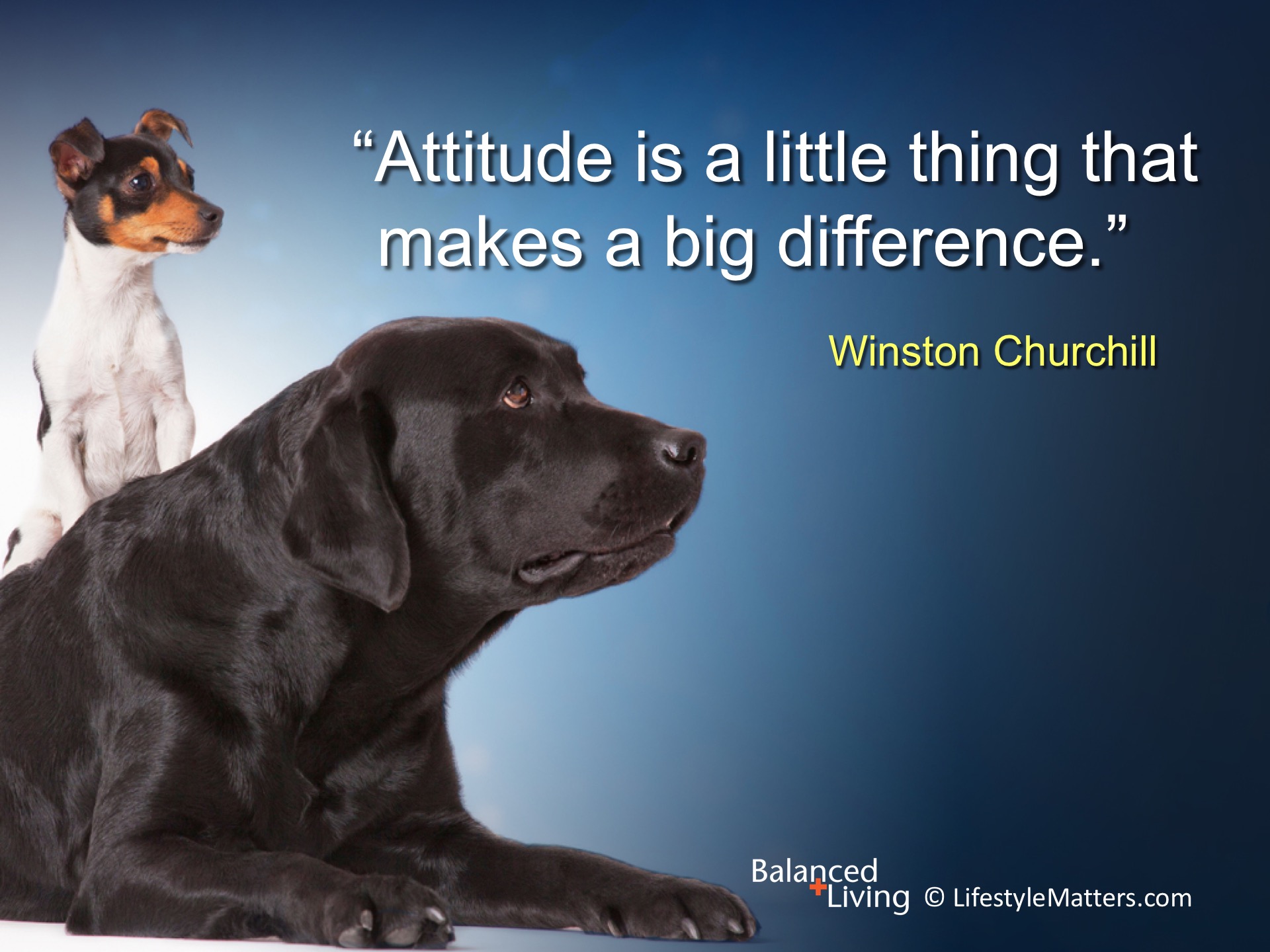 [Speaker Notes: Read slide.

The good news is that if you suffer from a chronically negative outlook, a genuine, brain-altering “attitude adjustment” is possible! 

God created you with a good plan in mind.  He wants you to walk through life with a sense of meaning and purpose.

Read God’s Word, repeat His promises, focus on solutions rather than problems, and watch your outlook brighten and your faith grow, even when facing challenges.]
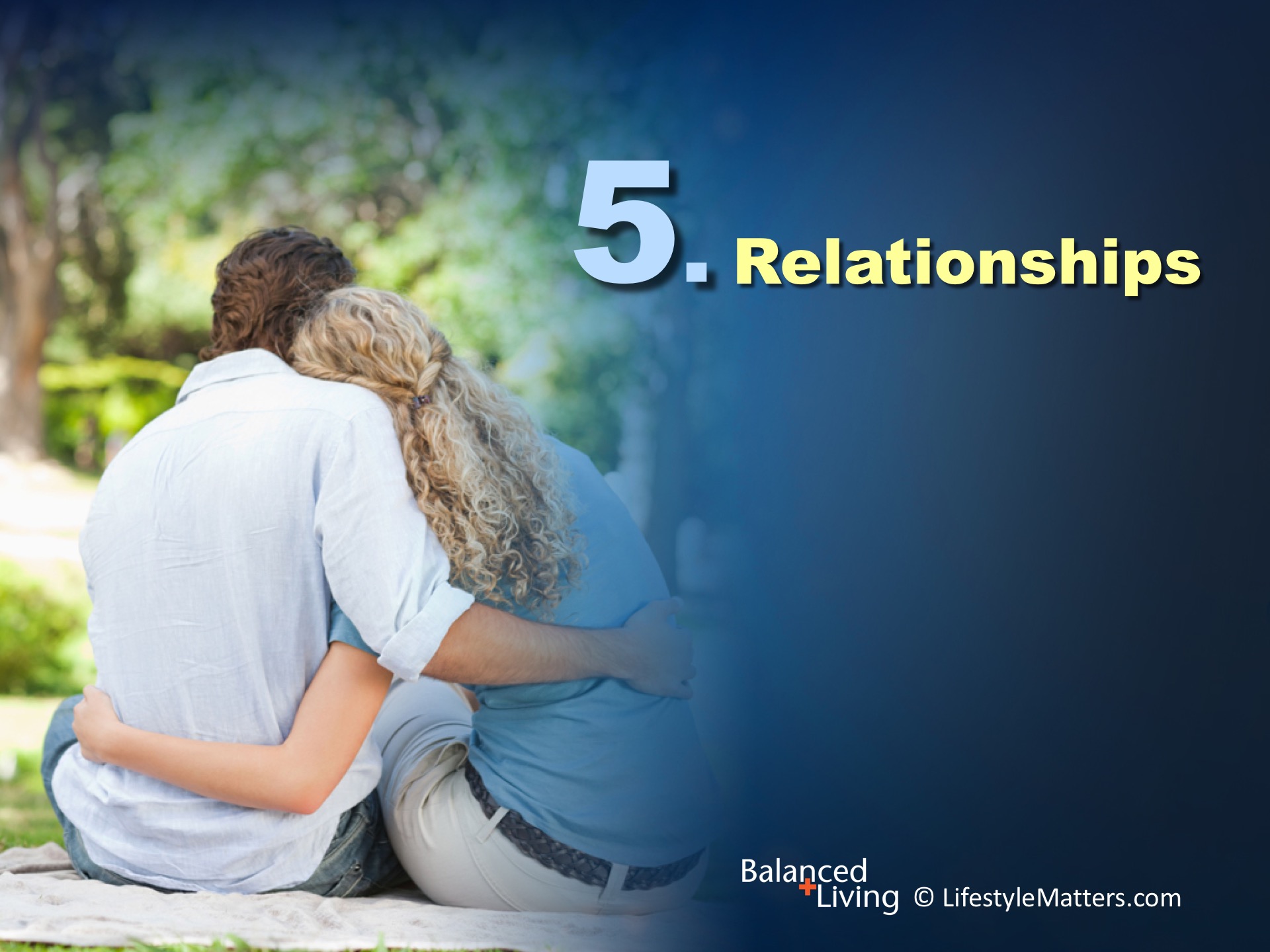 [Speaker Notes: Read slide.

Taking time for healthful relationships creates opportunities for giving as well as receiving.]
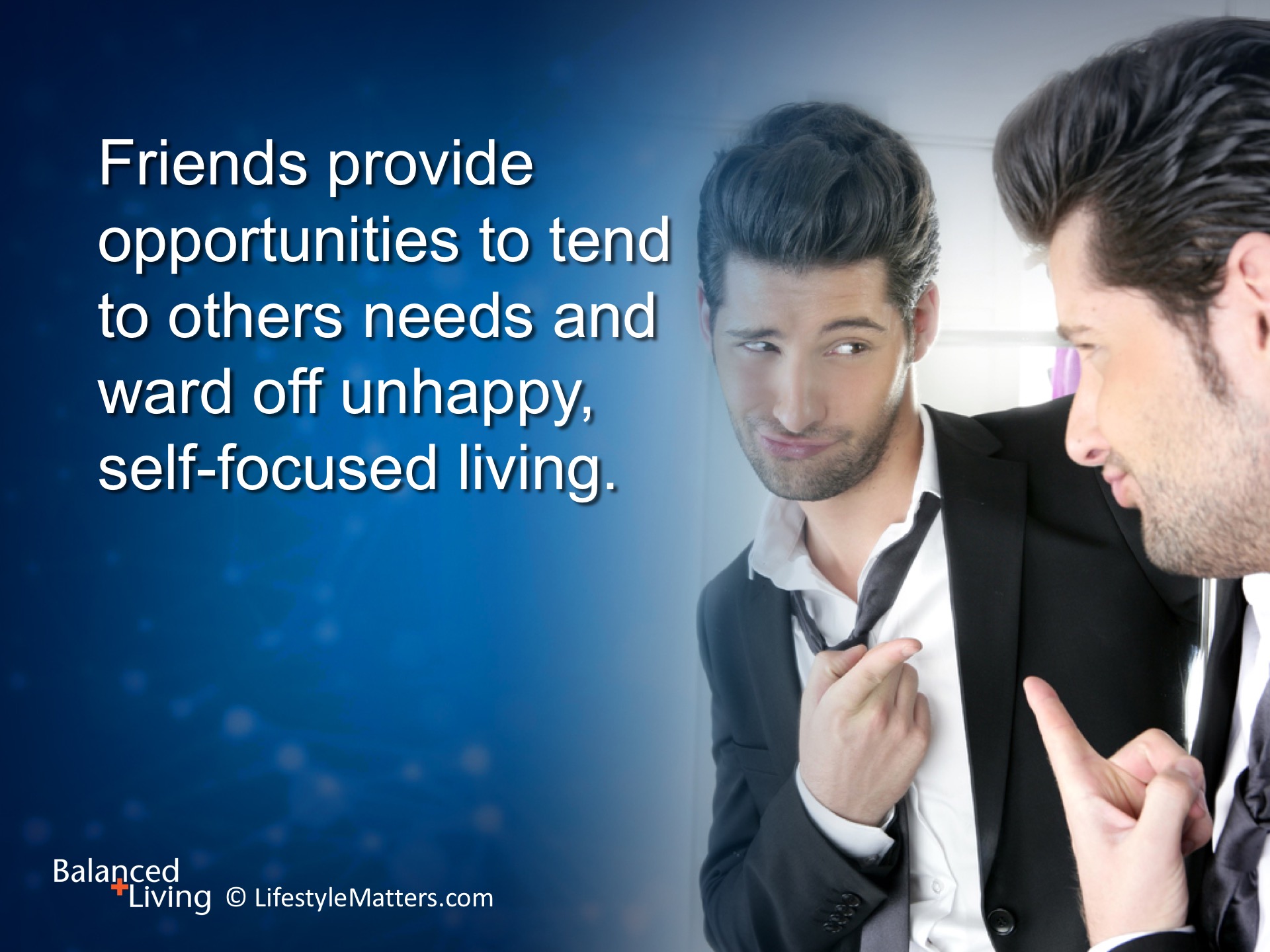 [Speaker Notes: Read slide.

Taking time for others and sharing in their lives puts our own problems in perspective and creates an outlet for love, kindness, and caring.  

And that is the source of true joy and happiness in life.]
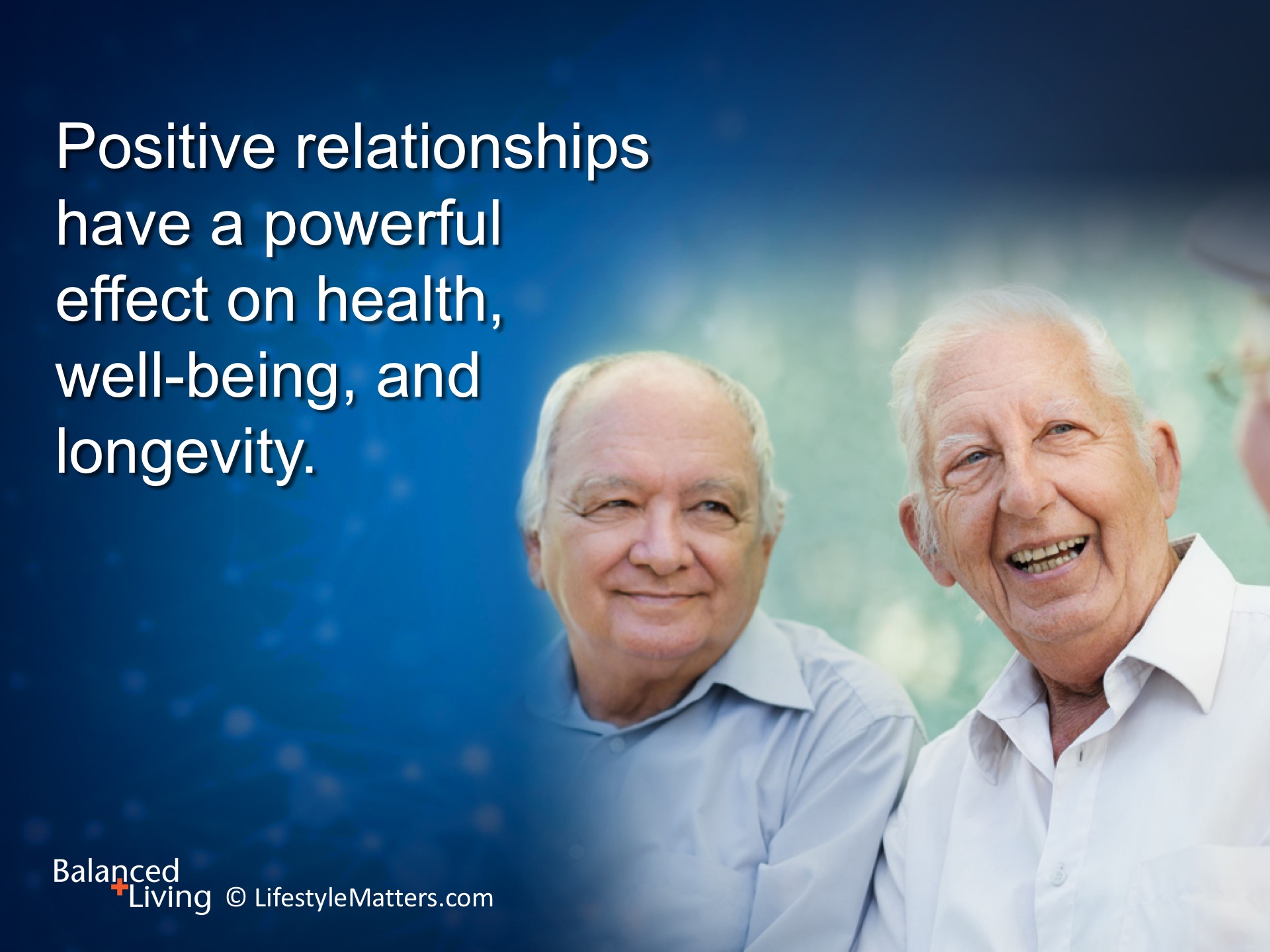 [Speaker Notes: Read slide.

Taking time for positive caring and relationships is never time wasted.  

It is golden time well spent, and the stuff memories are made of.]
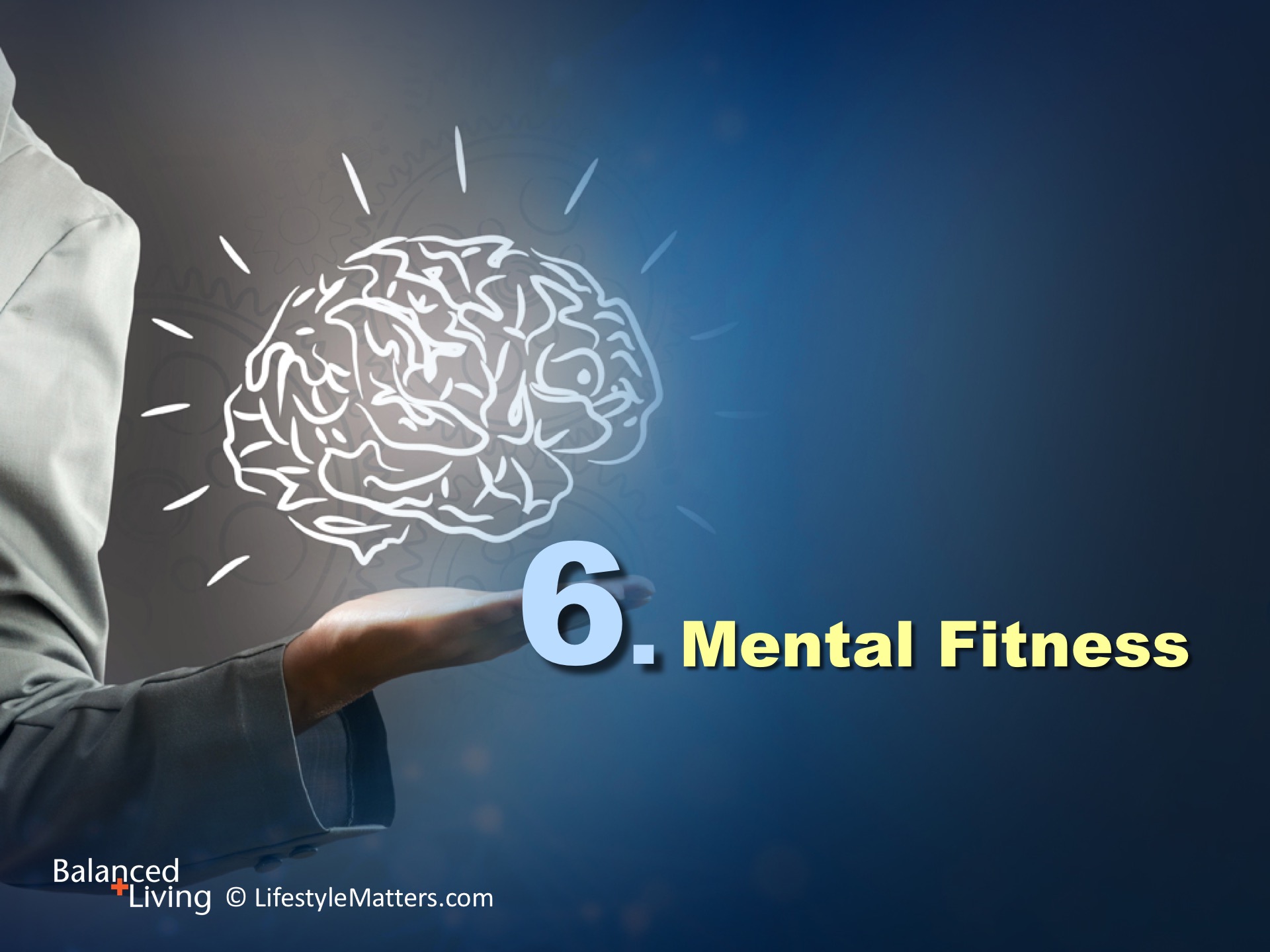 [Speaker Notes: Read slide.

Creativity and learning don’t need to end with your last day in school.  

Challenging your brain by learning new, positive things changes your world for the better.]
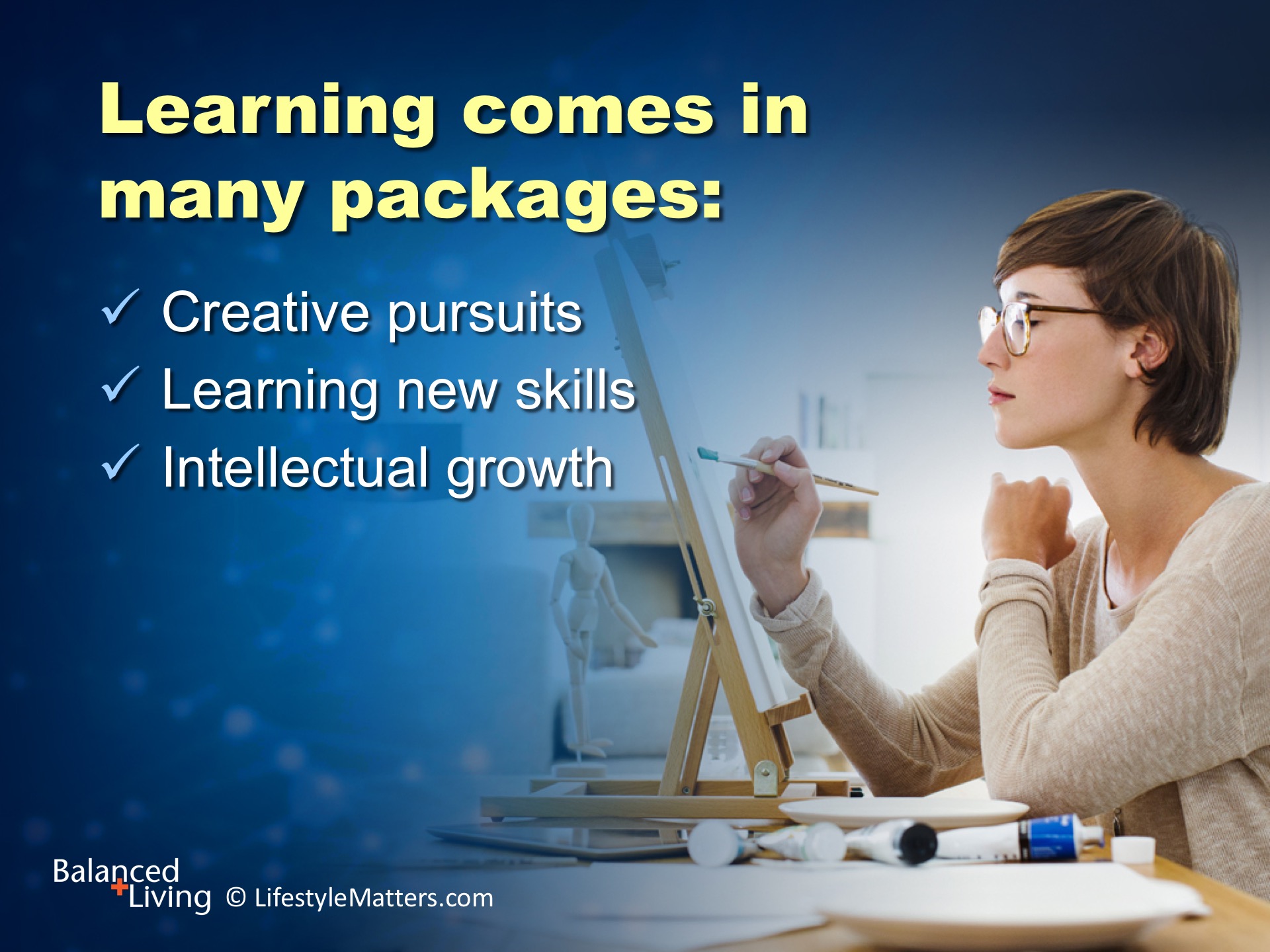 [Speaker Notes: Read slide.

What are you learning that is brand new? (Wait for response)

What would you like to learn that is outside of your regular line of activity?  (Wait for response)]
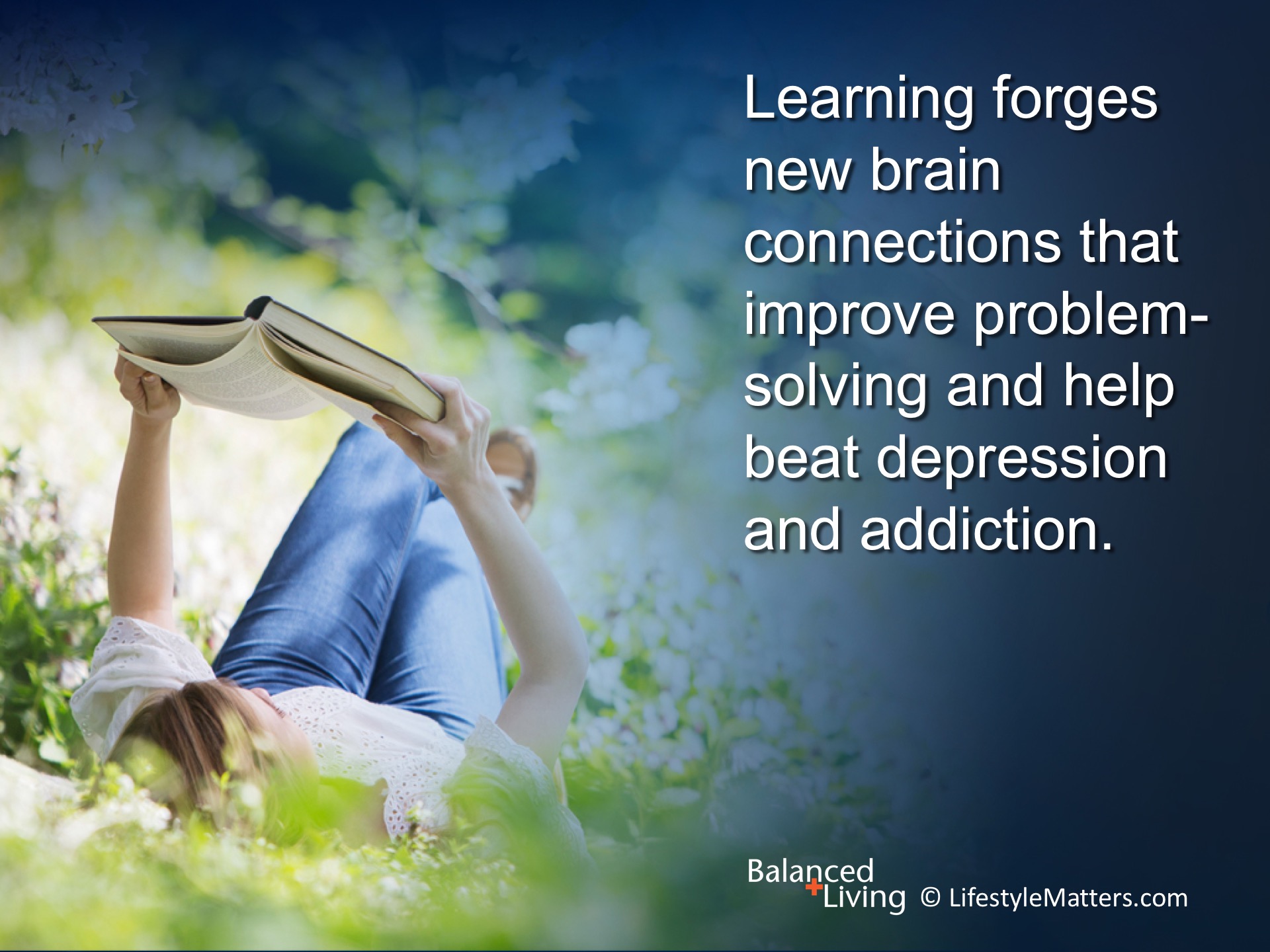 [Speaker Notes: Read slide.

Creative and learning environments create challenges and stimulate curiosity.

The reward of learning is a key strategy for fighting depression and addiction.]
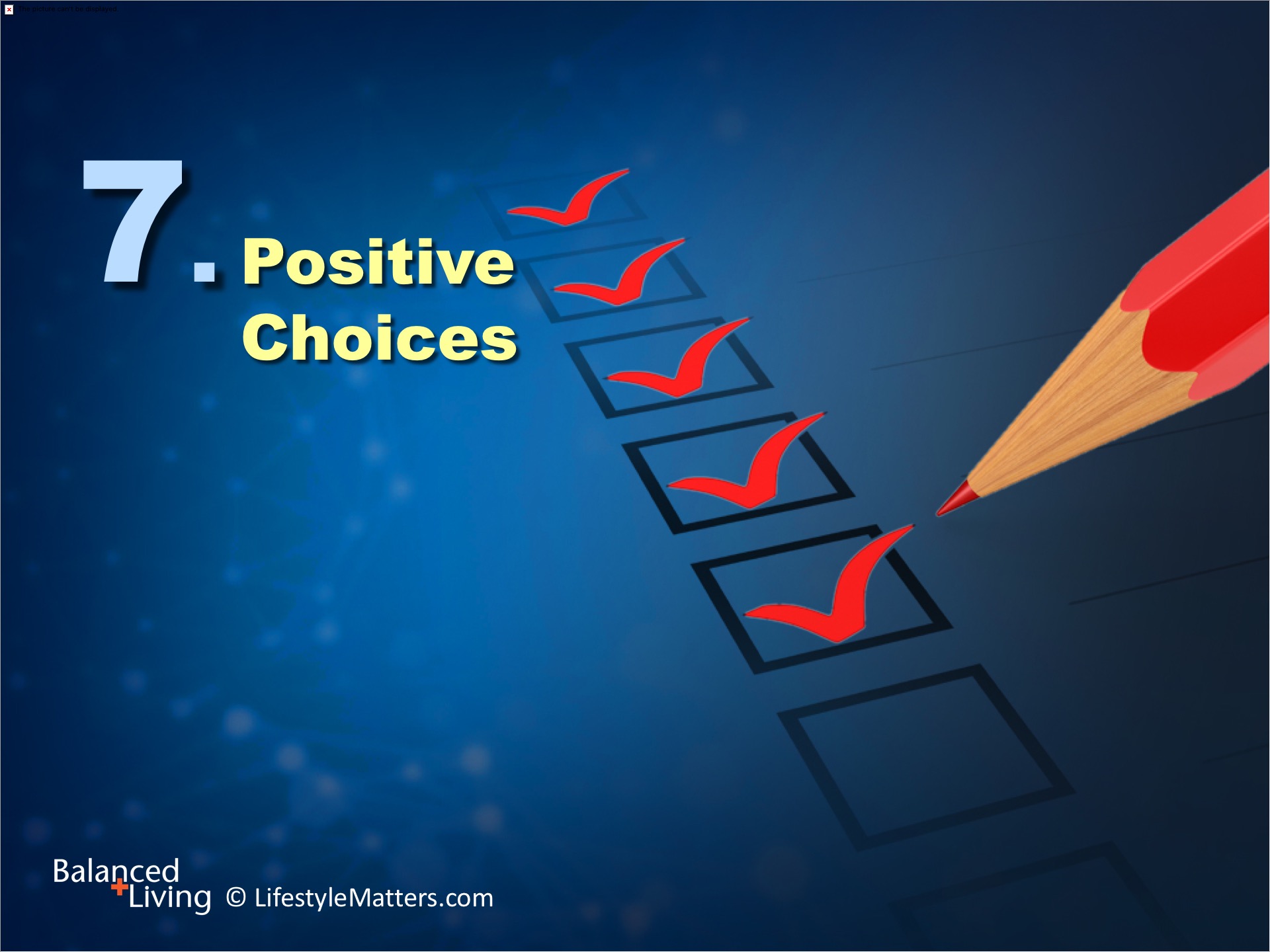 [Speaker Notes: Read slide.

Daily, positive choices help overcome big, bad habits.]
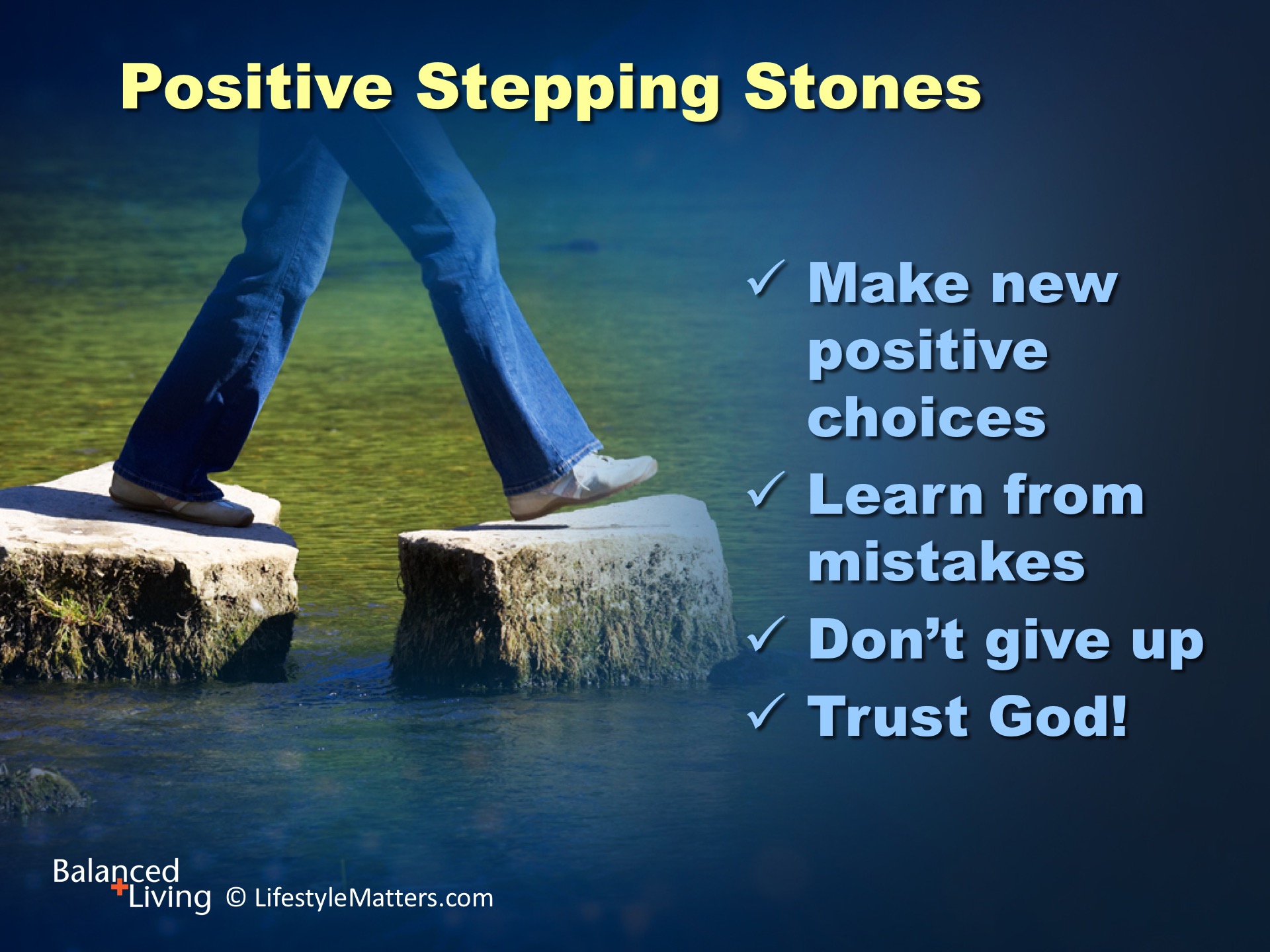 [Speaker Notes: Read slide.

Repetition, patience, and trust in God are the keys to crafting a healthy lifestyle.

Remember: Successful people are not mistake free—they just refuse to give up!]
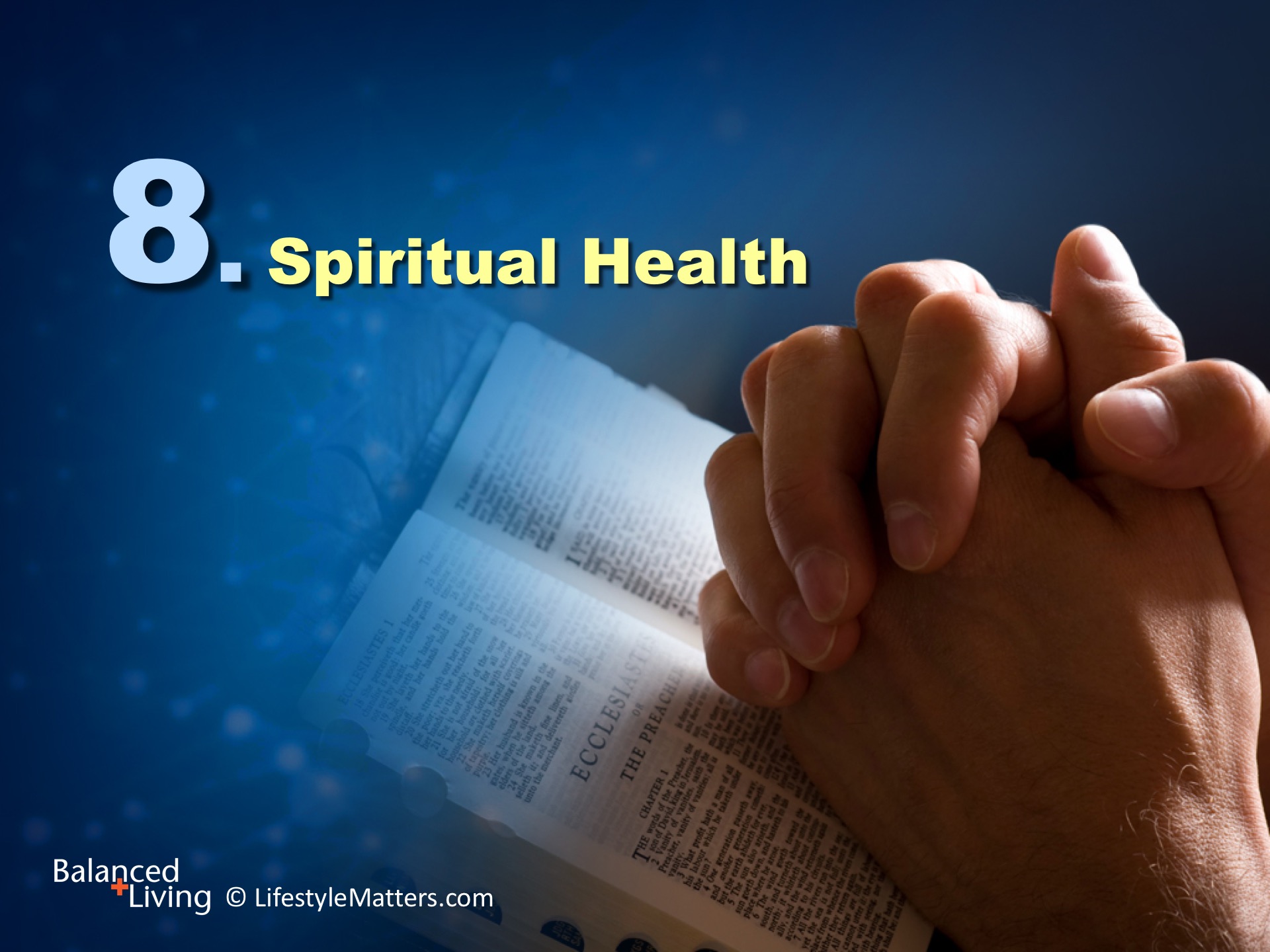 [Speaker Notes: Read slide.

Spiritual health is at the center of a healthy lifestyle.

It is making peace with God and allowing His plan, purpose, and power to guide your life.]
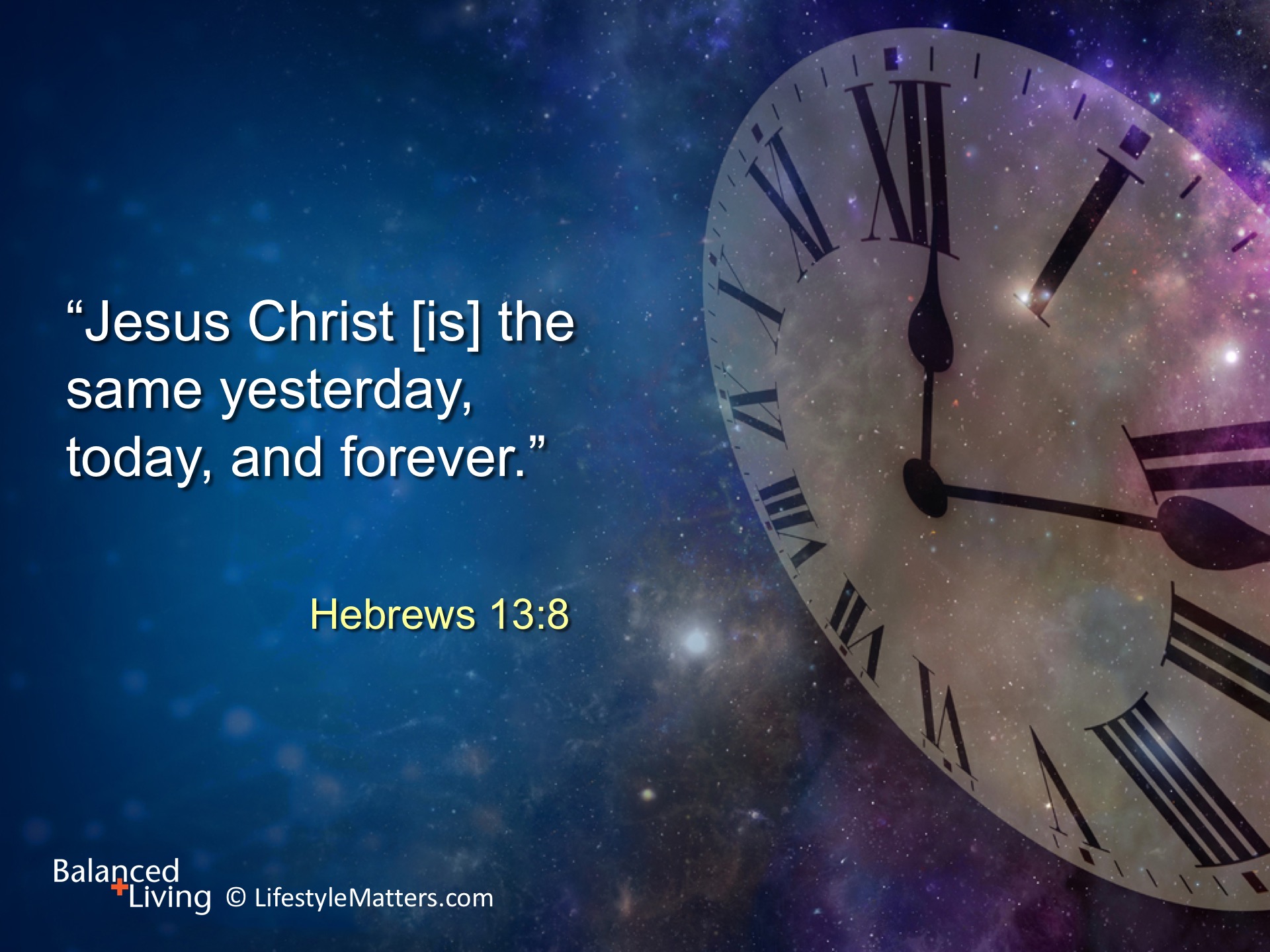 [Speaker Notes: Read slide. 

Friends, circumstances, and life can be unpredictable and change over time.  

But Christ never changes.]
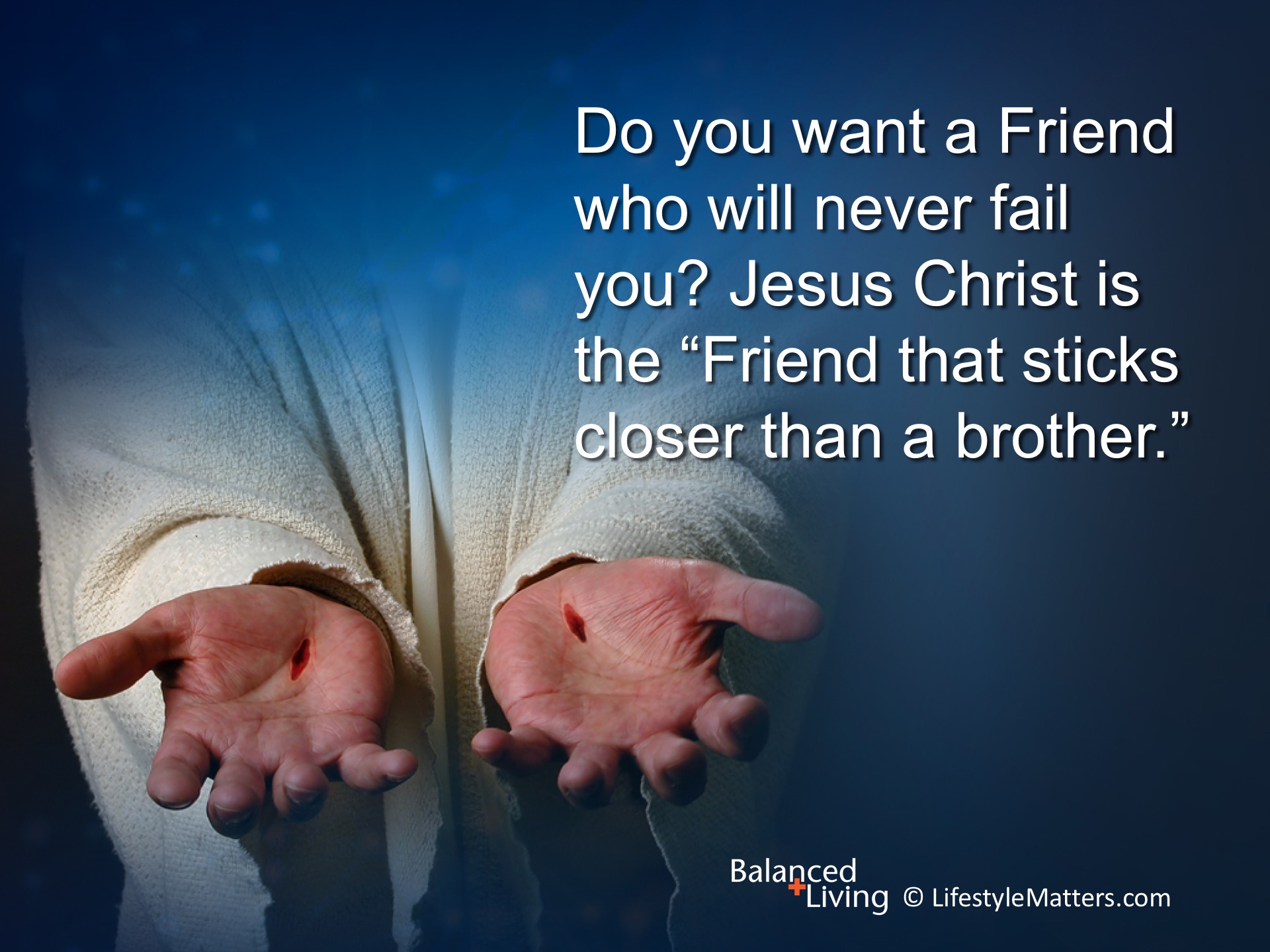 [Speaker Notes: Read slide. 

Jesus Christ wants to be more than your friend.  

He wants to save you and give you eternal life.]
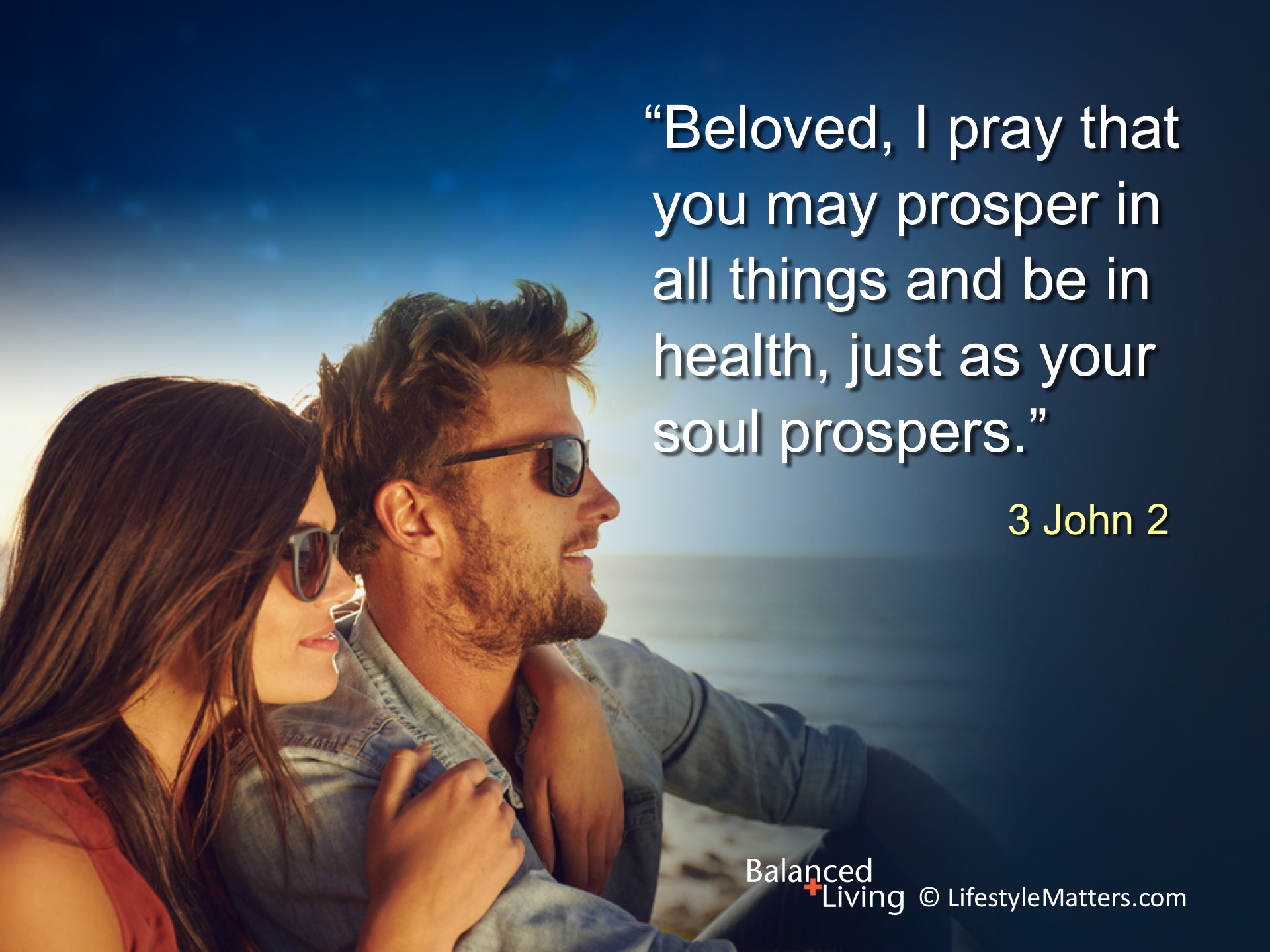 [Speaker Notes: Read slide. 

God’s 8 natural doctors are an expression of His love for you.

They are part of His plan to bring renewal and restoration into your life.

Would you like to ask God to help you to make these positive choices in your life so you can enjoy better mental, physical, and spiritual health?

(Raise your hand as you ask this question)]